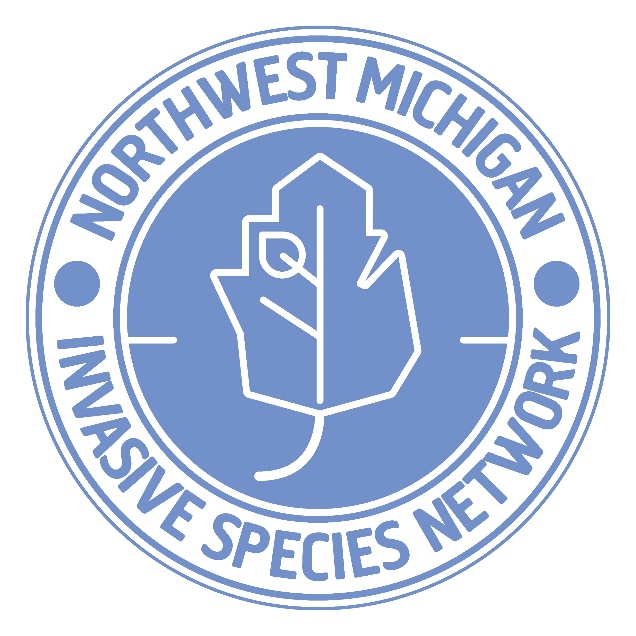 Northwest Michigan Invasive Species Network

Fall 2020
Partner Meeting
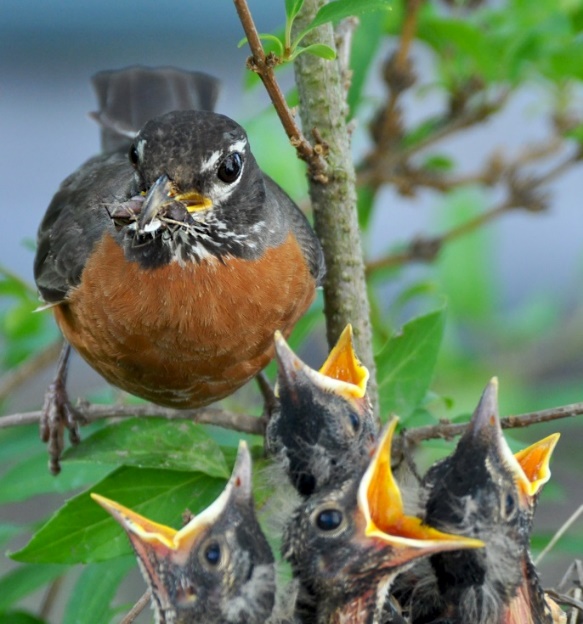 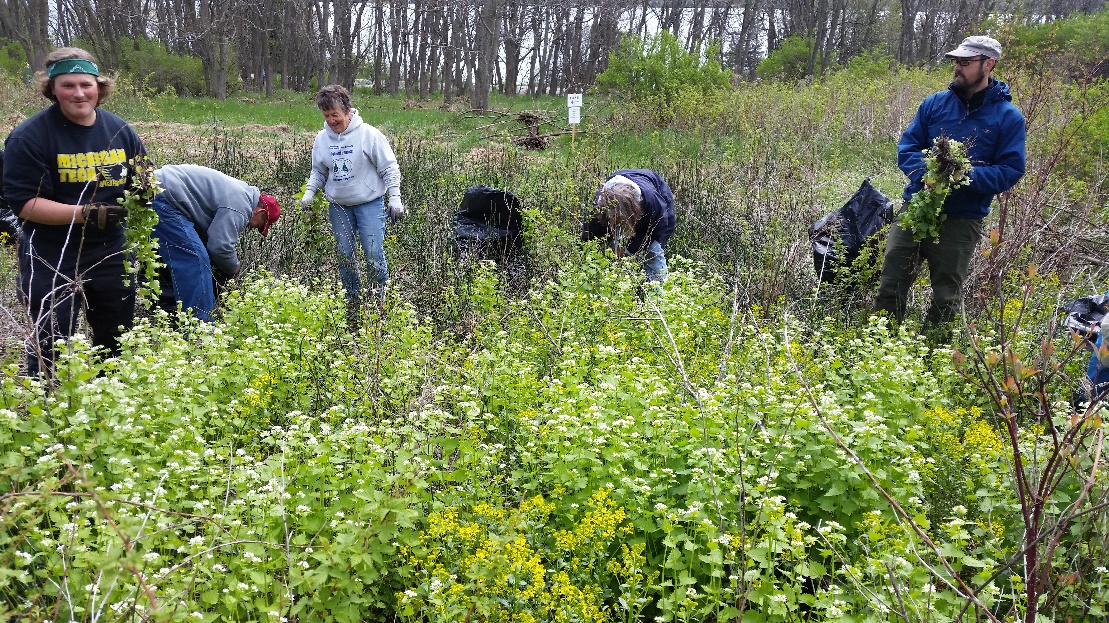 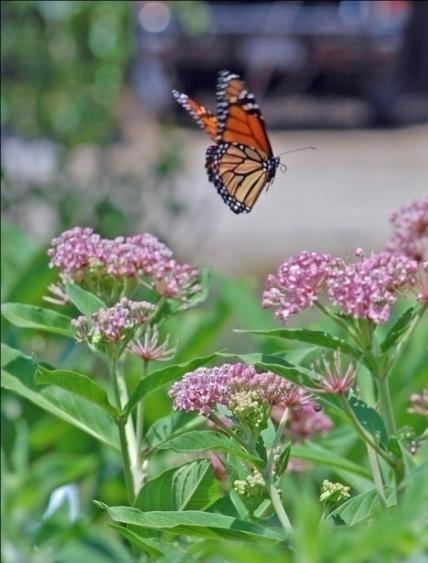 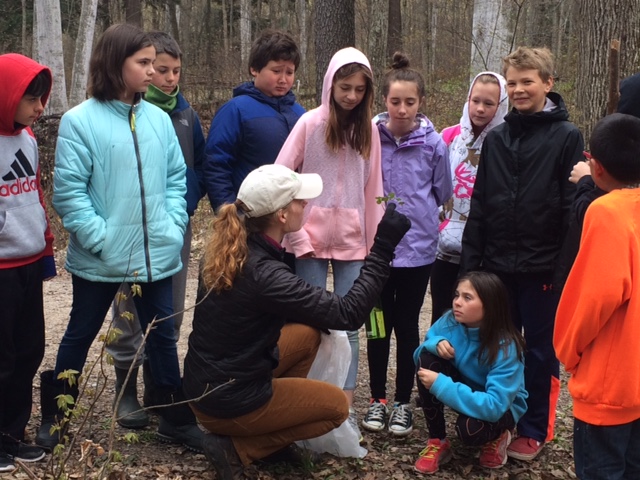 [Speaker Notes: Development process, bones of GBB, how we’ve grown & changed, and plans for the future, plus stumbling blocks]
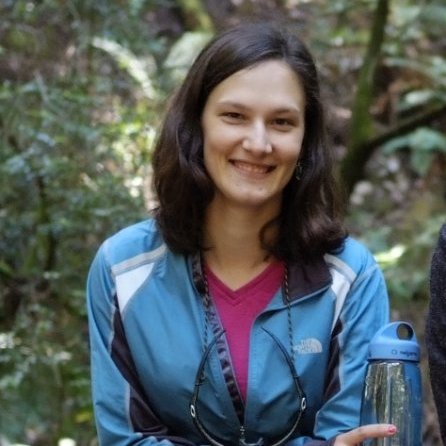 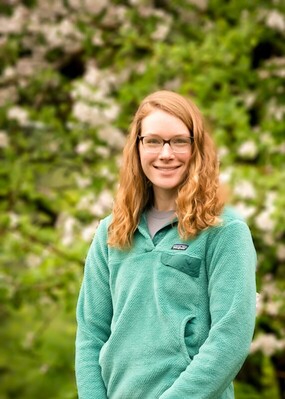 ISN Staff
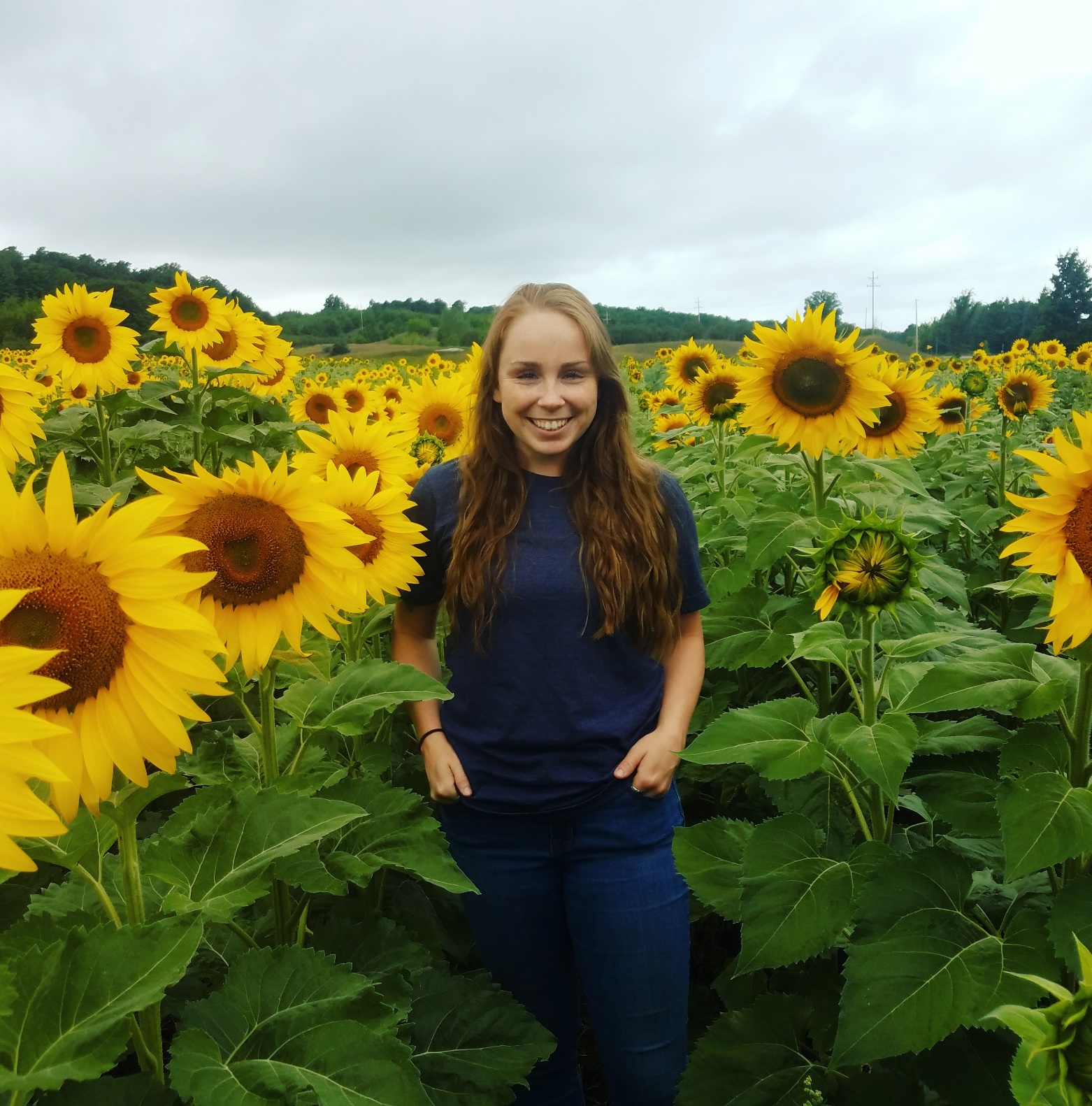 Emily Cook, Outreach Specialist
Katie Grzesiak, Coordinator
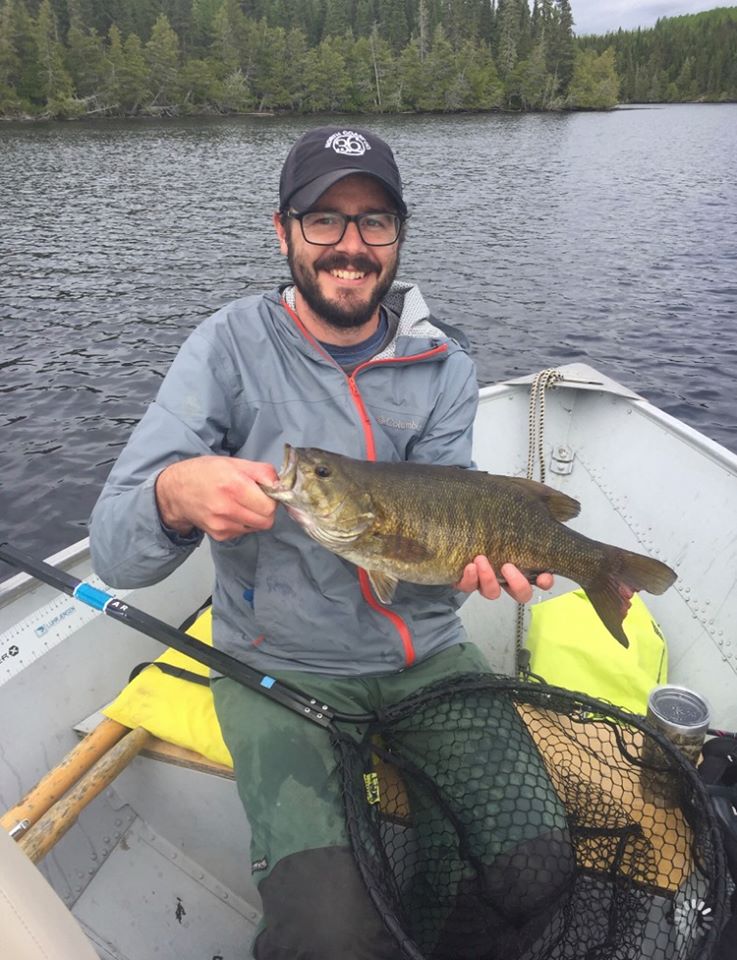 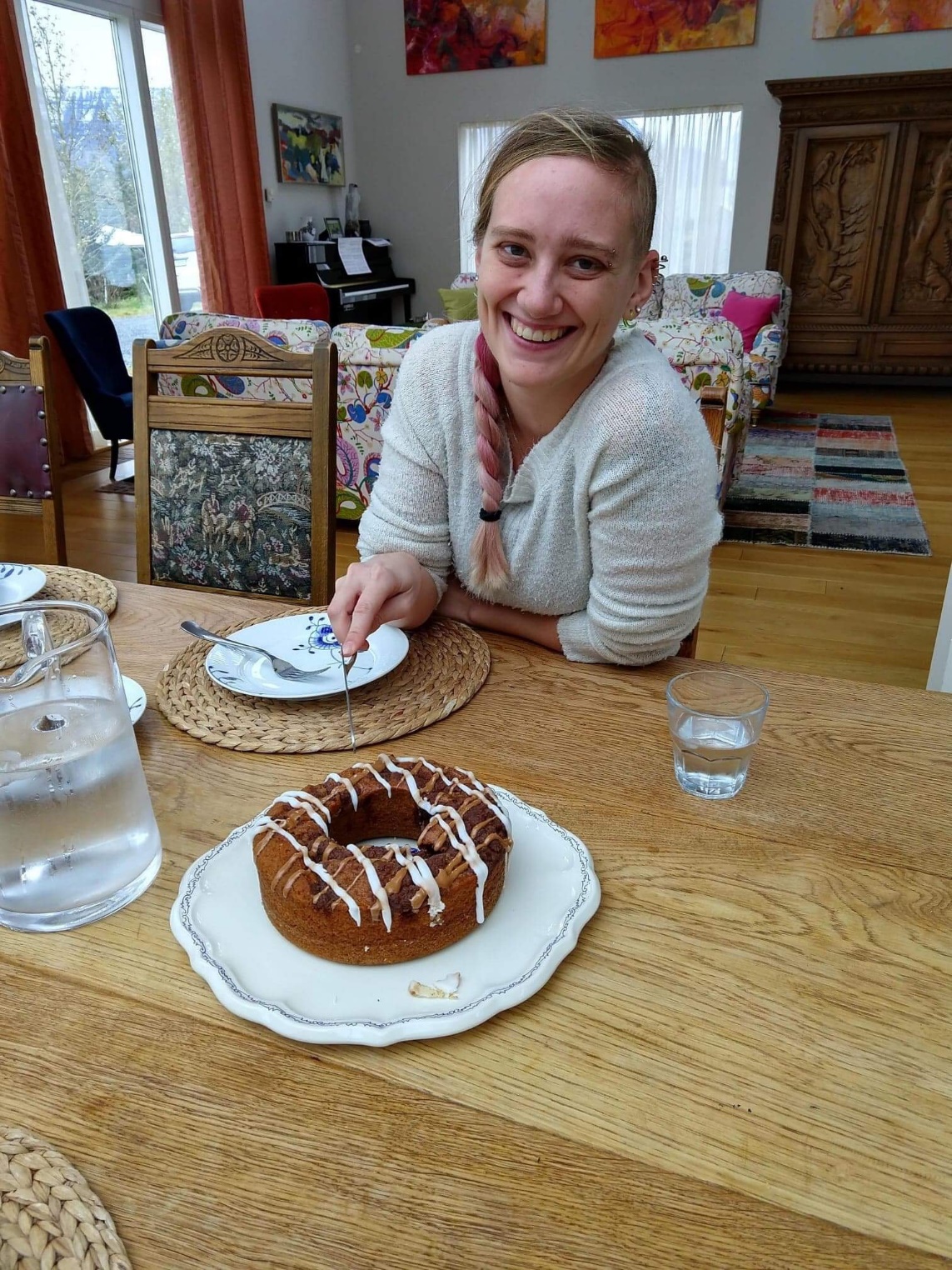 Shelly Stusick, GBB Specialist
Fields Ratliff, Habitat Mgmt Specialist
Audrey Menninga, Inv. Spp. Specialist
Funded in part by: 
Michigan Invasive Species Grant ProgramGreat Lakes Restoration Initiative
Good Neighbor Authority
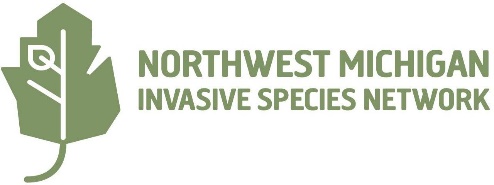 Major Partners
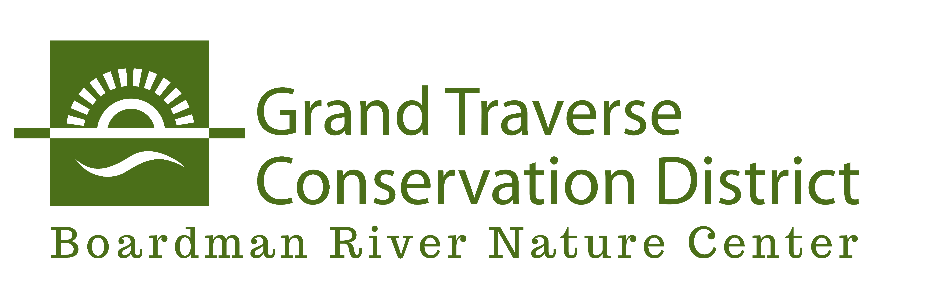 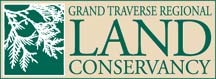 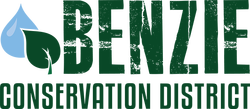 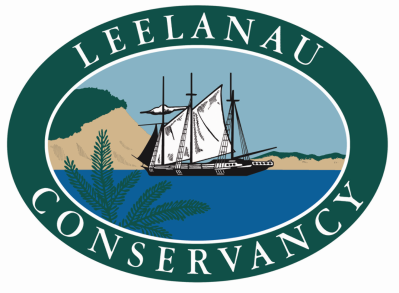 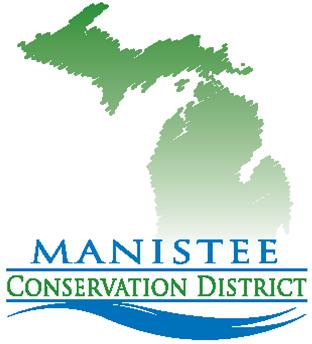 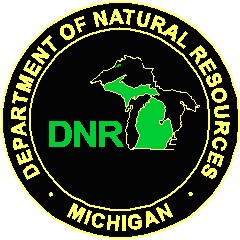 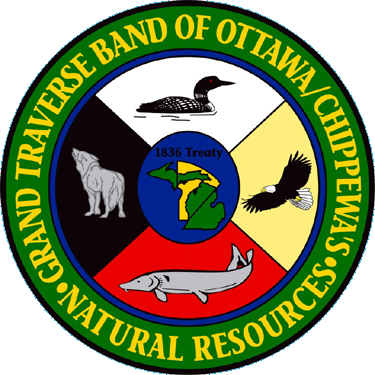 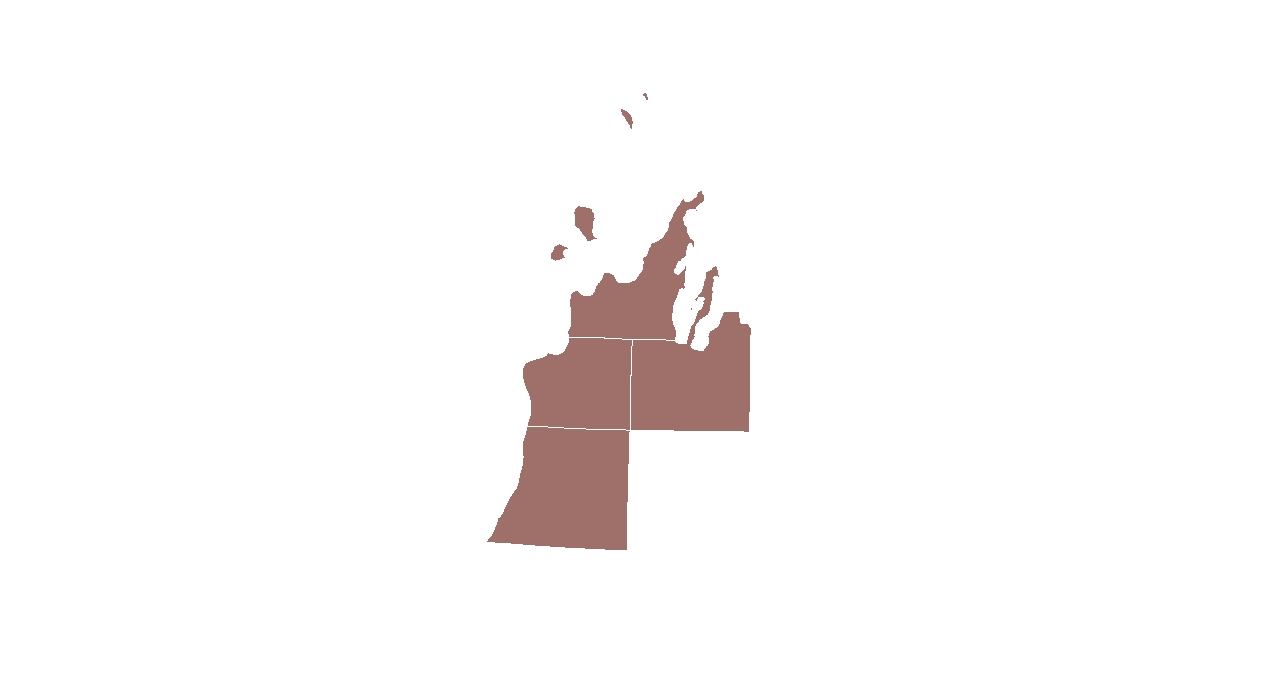 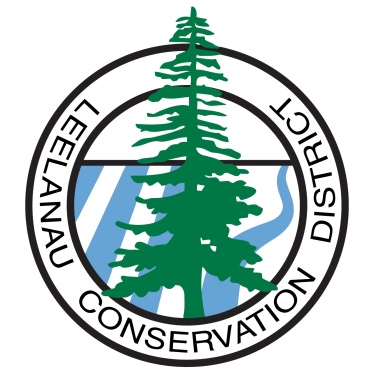 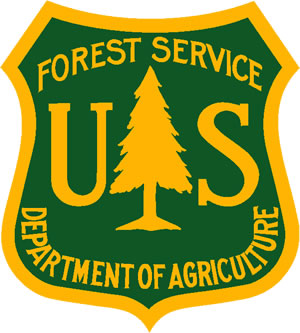 …and many, many more!
Raise awareness of high-priority invasive species in the region through education in order to cultivate long-term stewardship of our natural areas
Prevent introduction and spread of terrestrial invasive plants through outreach and collaboration with government officials and garden professionals
Survey region for high-priority terrestrial invasive plants to aid in effective prioritization and treatment strategies
Facilitate and assist with treatment of high-priority species on public and private land based on survey maps and prioritization strategies
ISN Goals
Habitat Matters
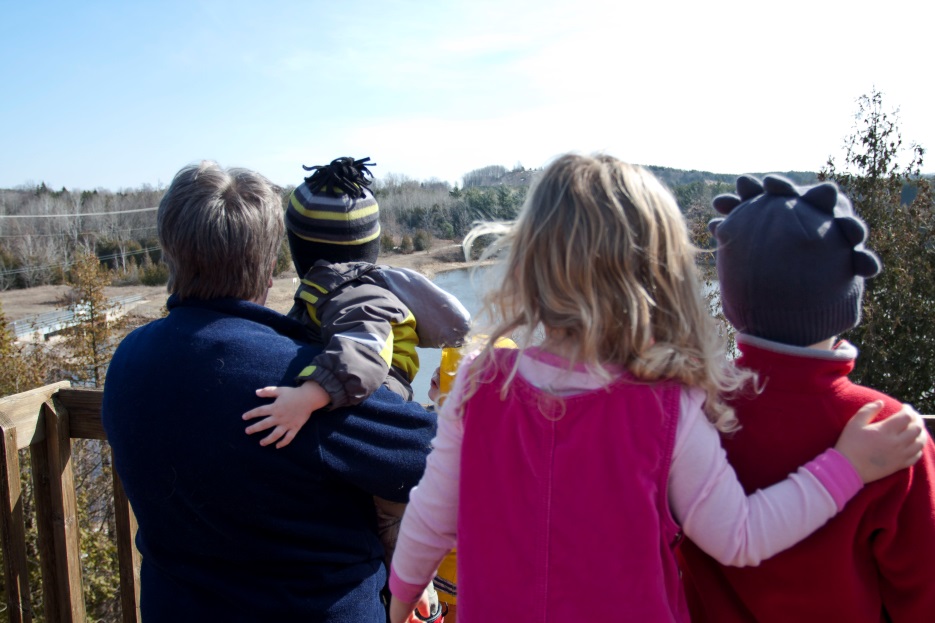 For People
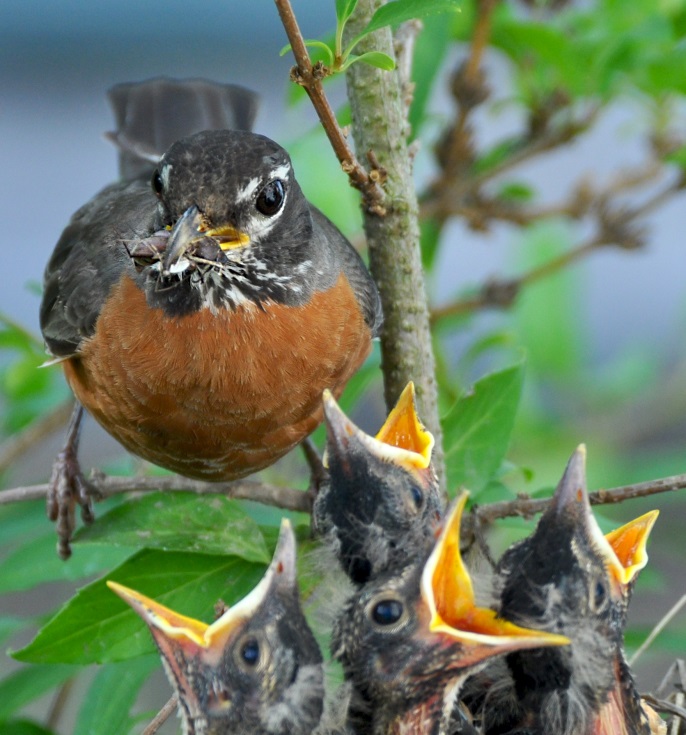 For Wildlife
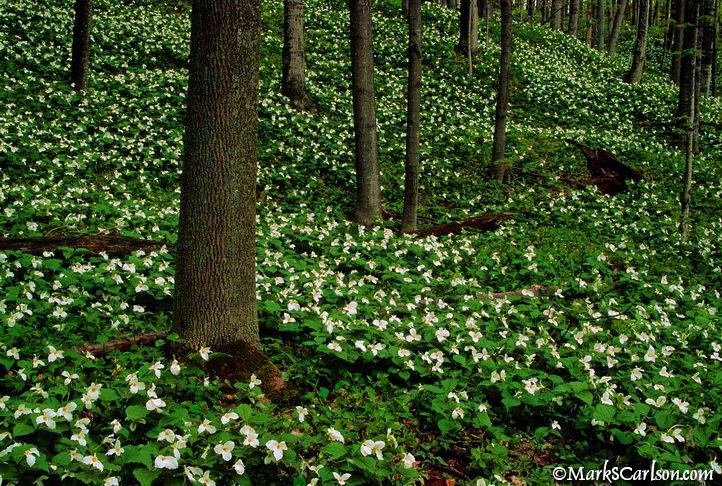 For Northwest Michigan
What’s Invasive?
Formal definition – a non-native species that harms people, the environment, 
or the economy.
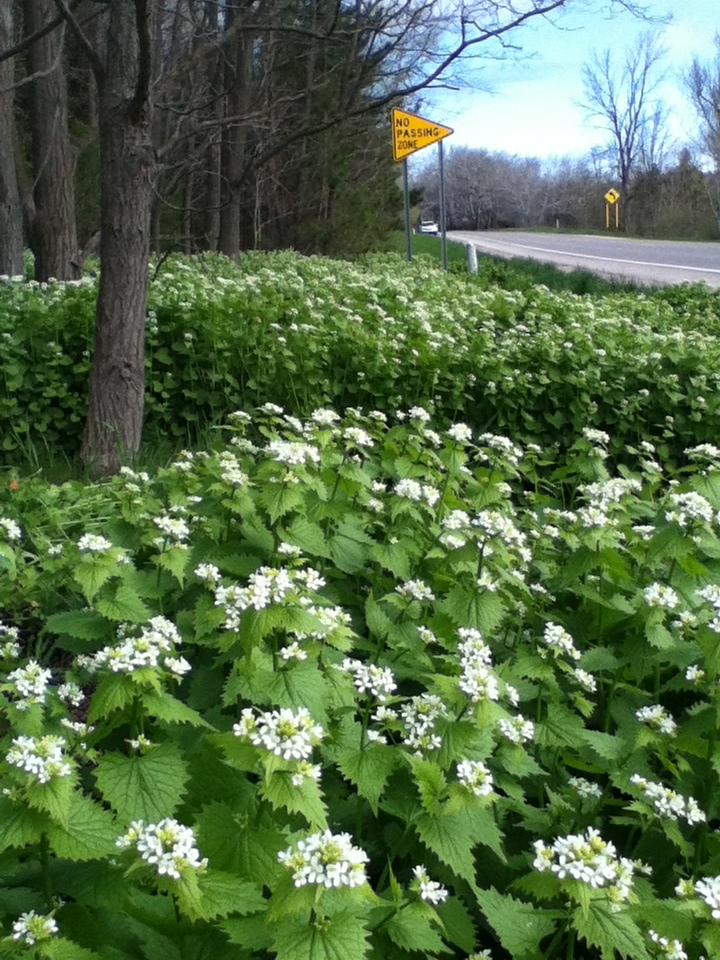 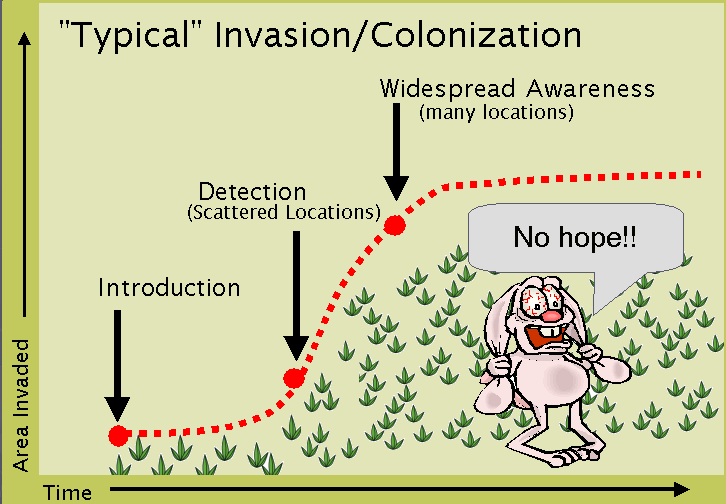 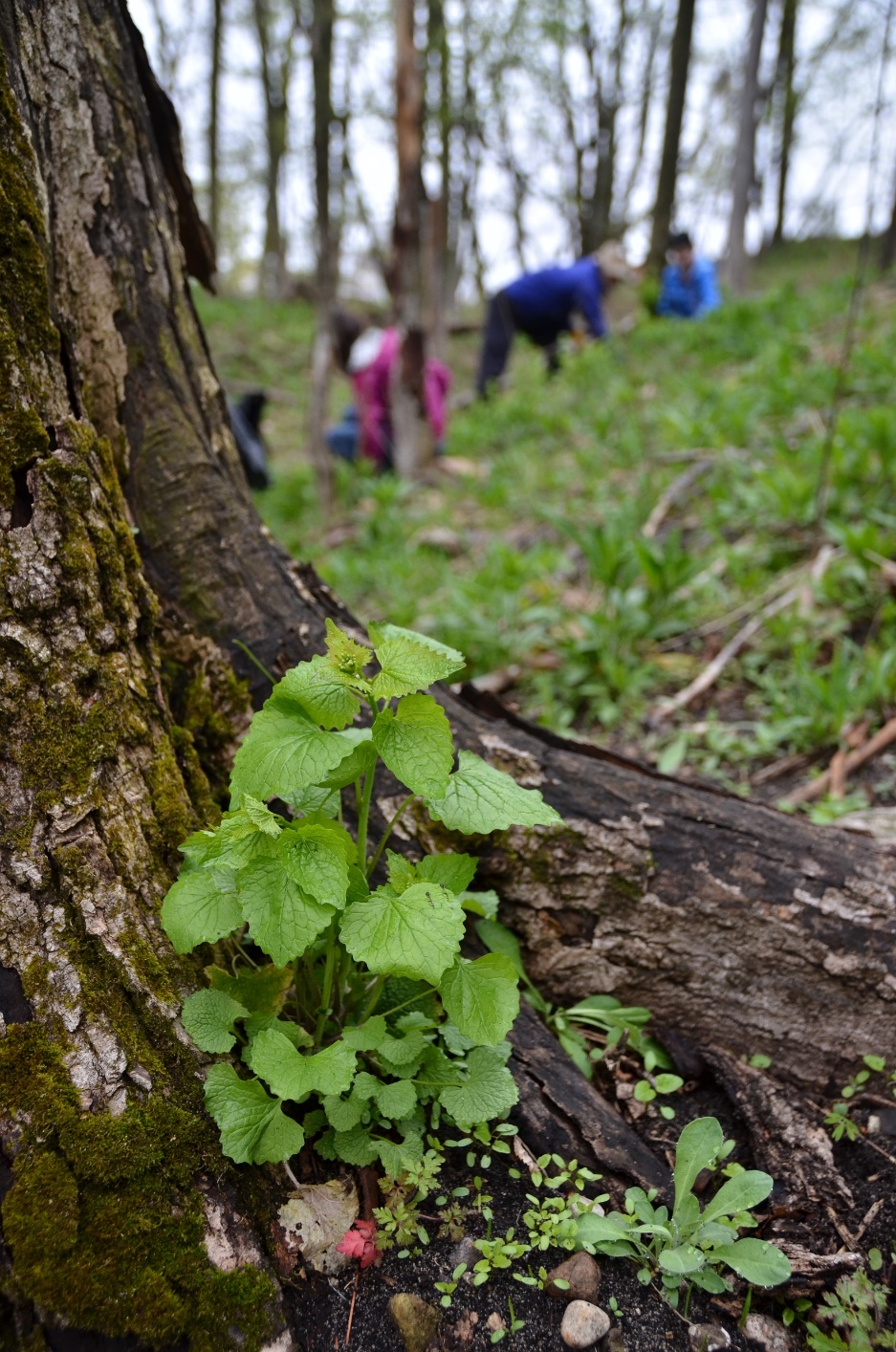 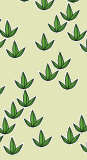 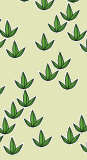 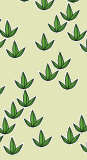 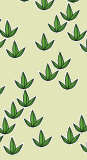 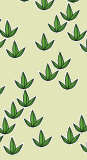 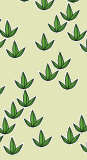 Ellen Jacquert
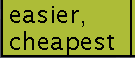 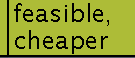 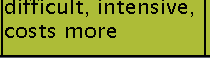 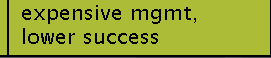 ISN
Michigan Natural Features Inventory
Environmental harm – a natural area consisting mostly of one or a combination of introduced plants that provide minimal habitat value.
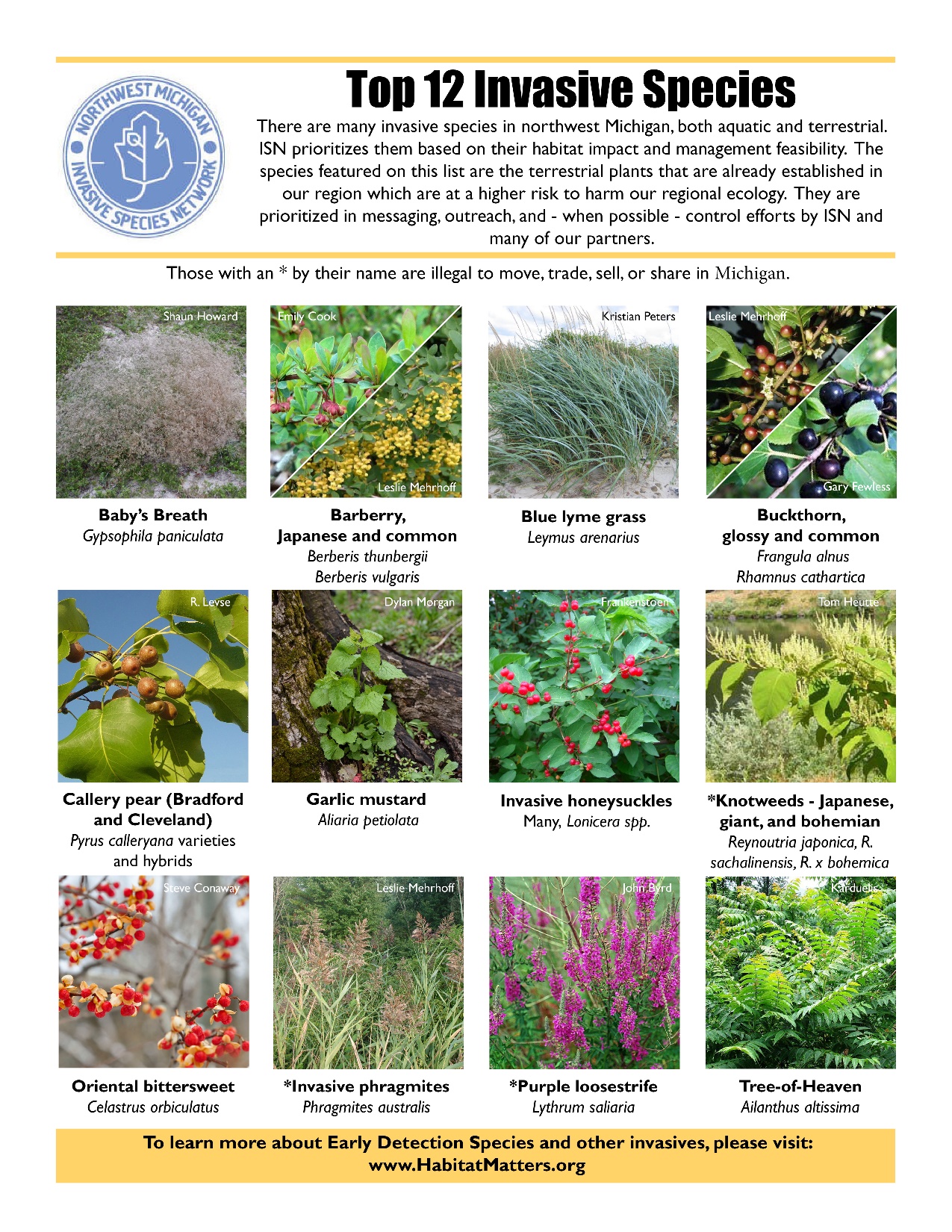 Early Detection Species

Awareness Species
	Dune
	Field
	Forest
	Wetland/Riparian
	Ornamental
[Speaker Notes: ISN will use this
Lots to learn—book!
20 is still a lot—we narrowed down to 4 in early invasion stage with high impacts for the area]
Current Programs
Go Beyond Beauty—a voluntary program to remove invasive ornamentals from local nurseries’ and landscapers’ inventories
Workbees—focused on garlic mustard, baby’s breath, shrubs
Control—high-priority species in high-quality habitats
Japanese knotweed, Oriental bittersweet, garlic mustard, invasive Phragmites
Ornamental invasives
Early Detection species
Outreach—presentations, workshops, resources 
Value of habitat, threat of invasives
Empower average people to care & make a difference
Need resources?  Ask!
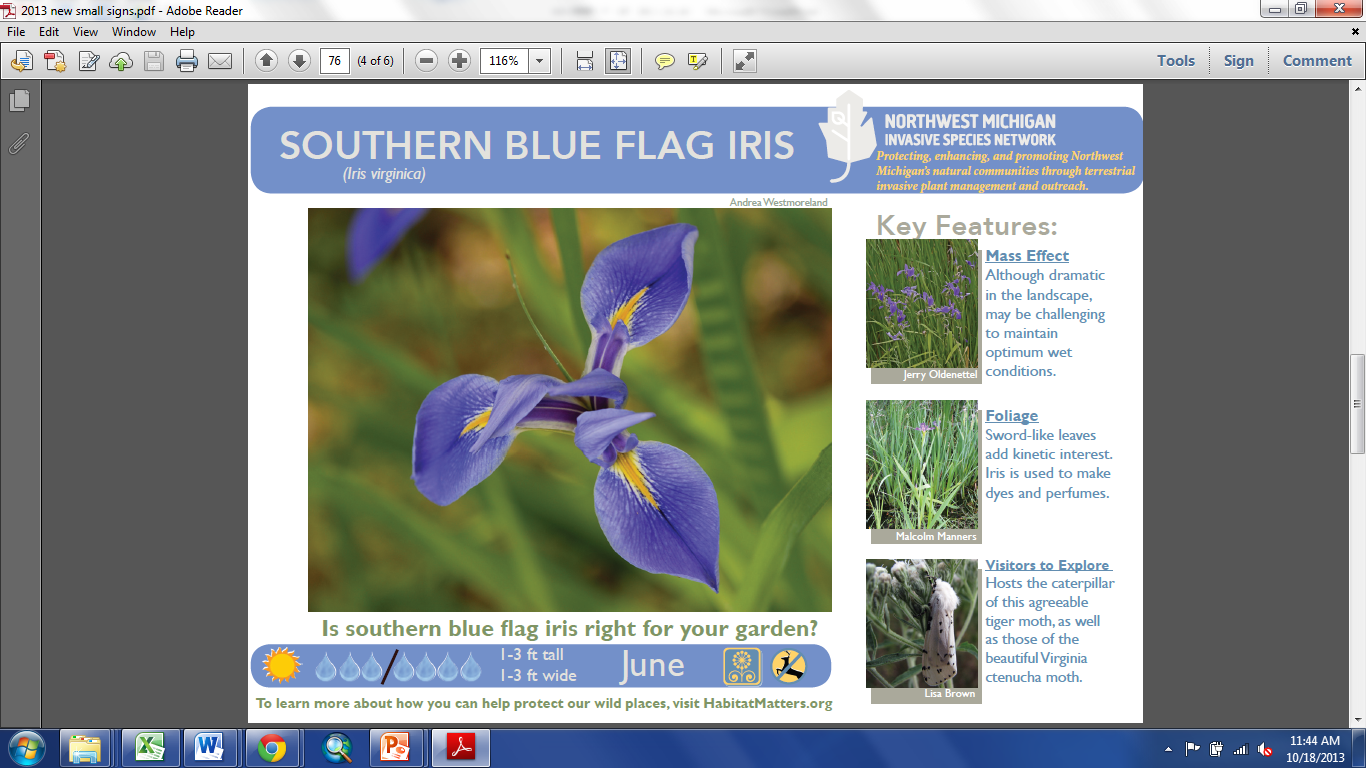 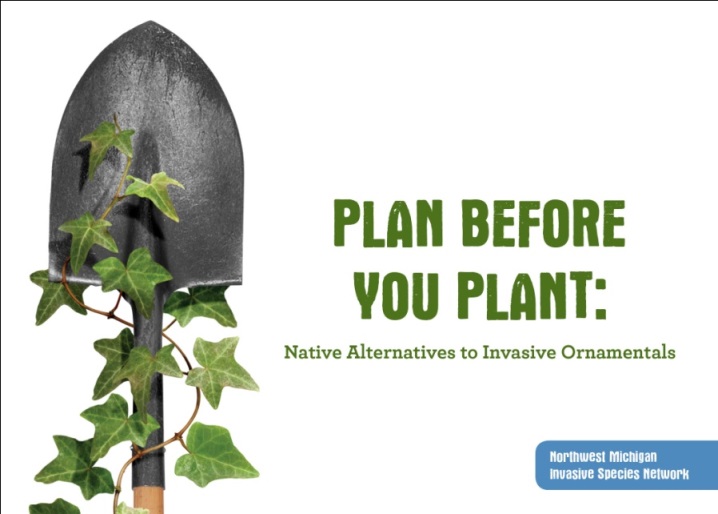 [Speaker Notes: More about GBB next

Autumn Berry—I urge people to visit our website about this:  http://habitatmatters.org/2013/07/autumnberry-preserves/  It’s a controversial subject; we do NOT condone planting AO (and in fact link to an article all about what to replace AO with!), and will be removing AO in natural areas for each jar sold.  That said, Partners decided this opportunity to place messaging on each jar was too good to pass up (we can get ahead of the curve!)

Garlic Mustard Paper is going to be awesome!  I wish I could send a sample with you, but we only have a few pieces from the trial run.  If all goes as planned this spring, we should have a Holiday 2014 launch.

Workbees—volunteers pulling garlic mustard directly with ISN, though many Partners hold a variety of hikes, workbees, and workshops

Control—physical removal or chemical.  Work with Partners to establish highest priority populations & treat what we can fit in the budget!  Mainly state land, Partner-managed natural areas, and some roadsides (PH & JK)Outreach—mainly presentations, also one-on-one and any other opportunities that come up.  Anyone who will sit still! ]
Thank You!
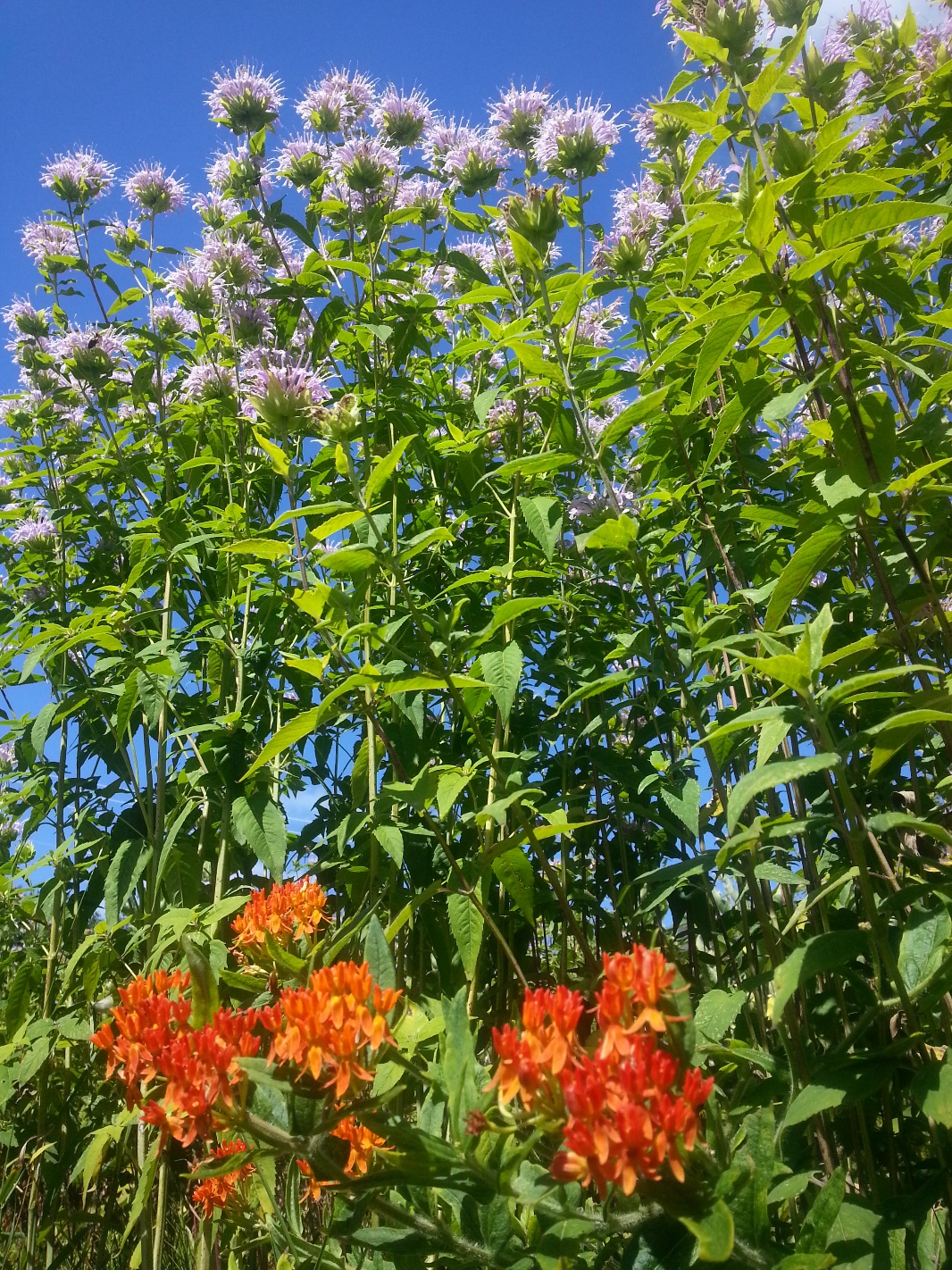 COVID Challenges
Funding Challenges
Event/volunteering Challenges
Steering Committee Updates
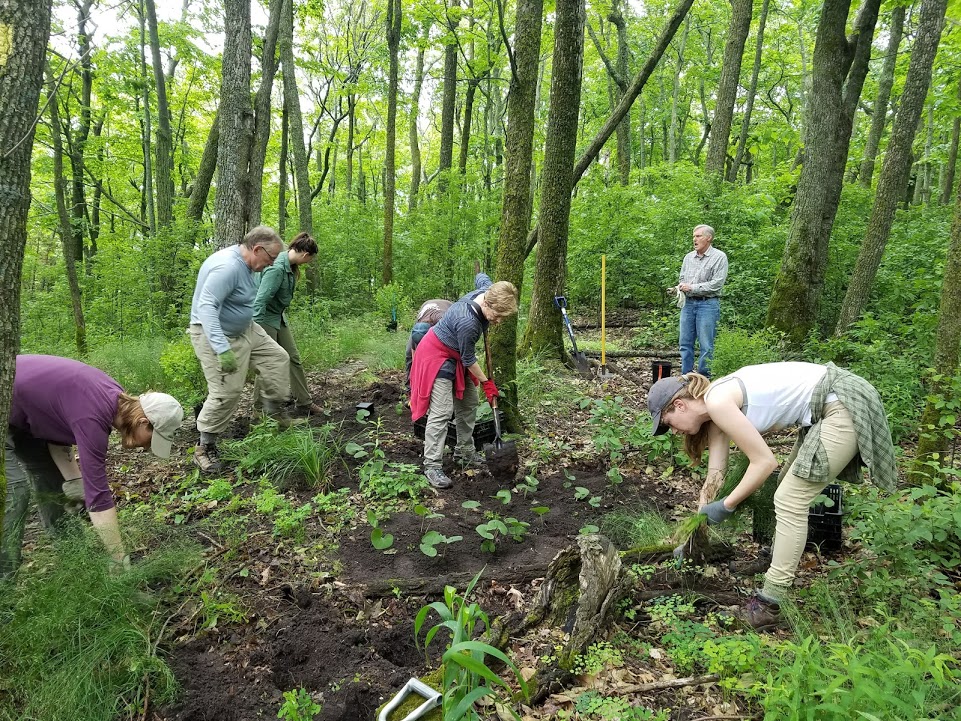 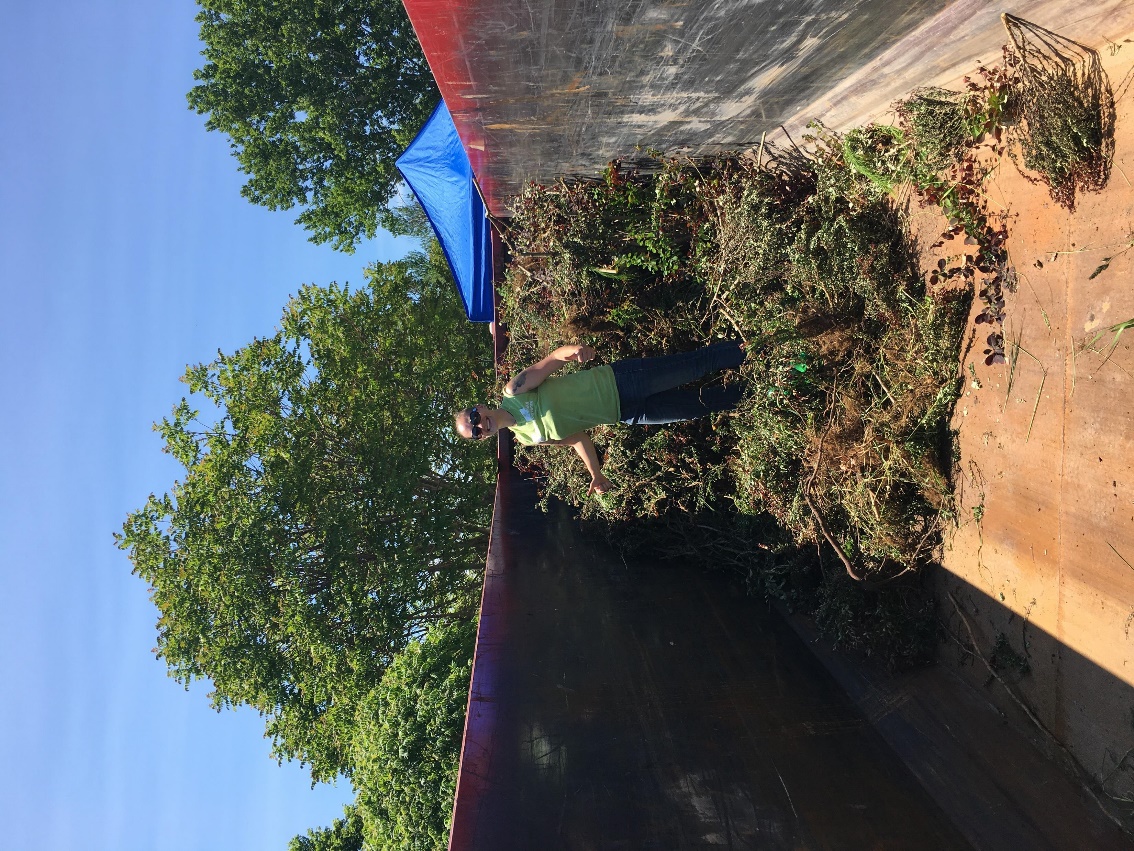 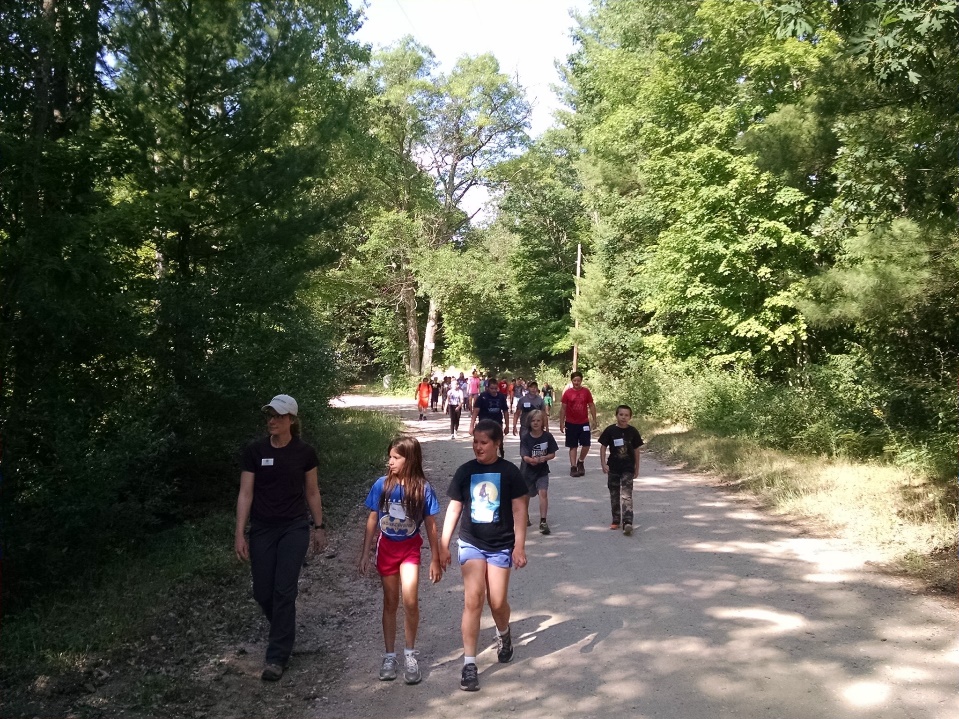 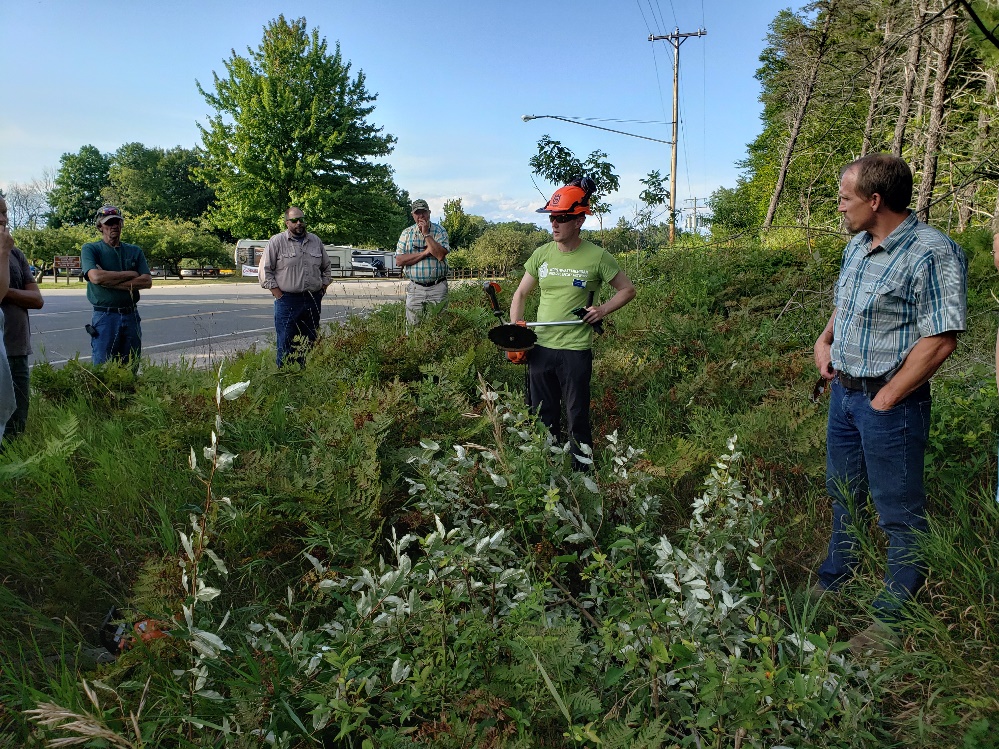 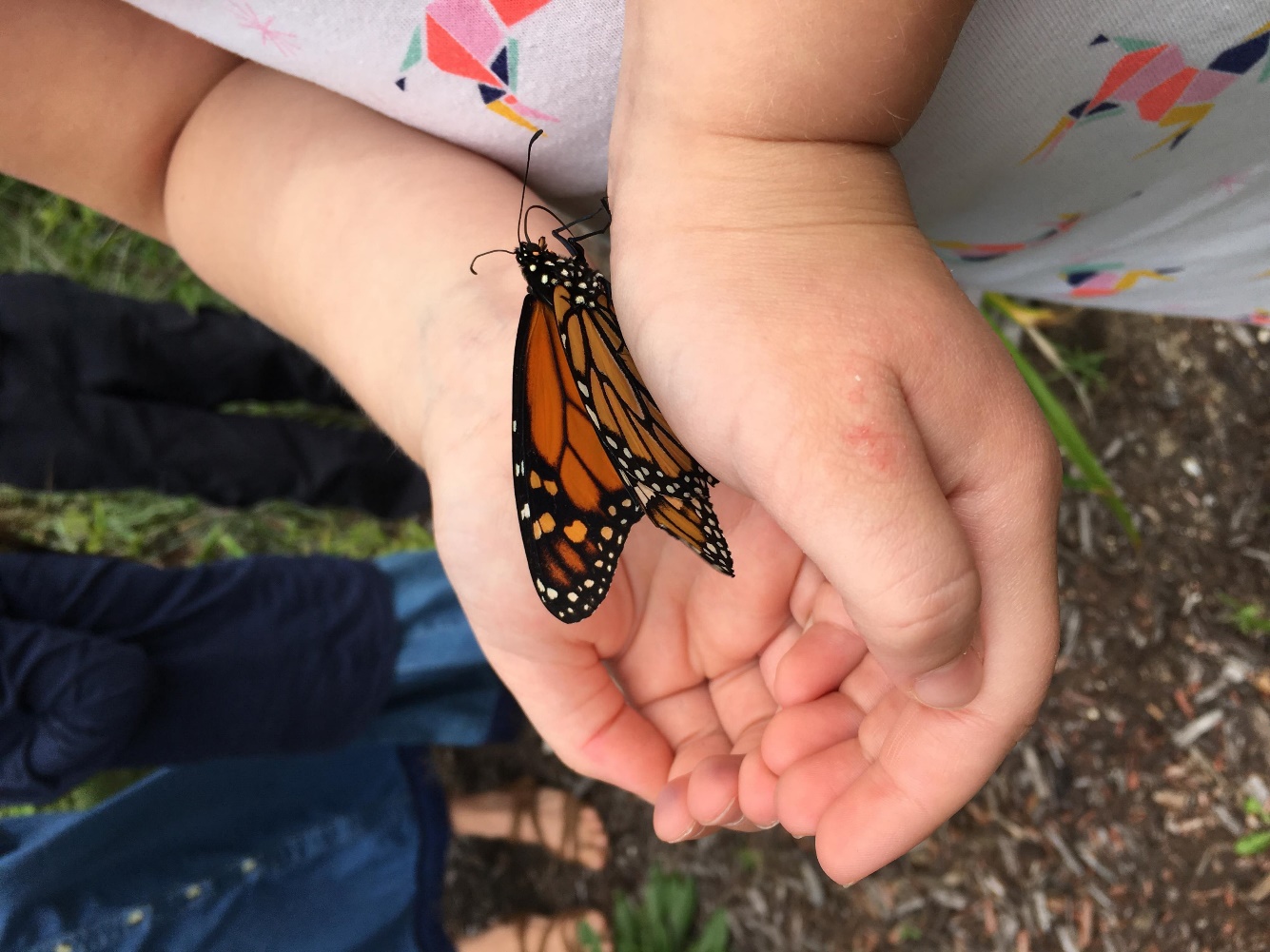 Outreach and Community Events Update
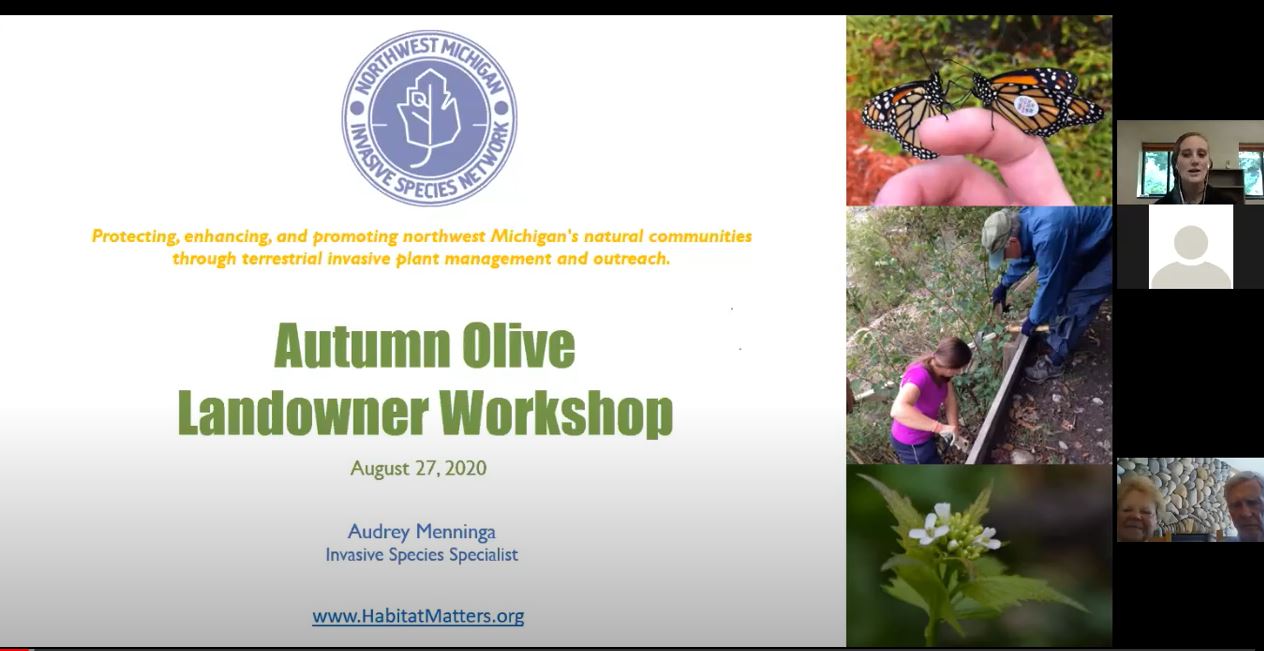 2020 Outreach
Most outreach efforts were paused April – August 
Virtual trainings – Japanese knotweed and autumn olive trainings/workshops
YouTube Channel started
ISN introduction video
Workshop recordings
ID videos – posted and ongoing
PlayCleanGo messaging
New resources created
Door hangers – purple loosestrife  coming soon: callery pear and tree-of-heaven
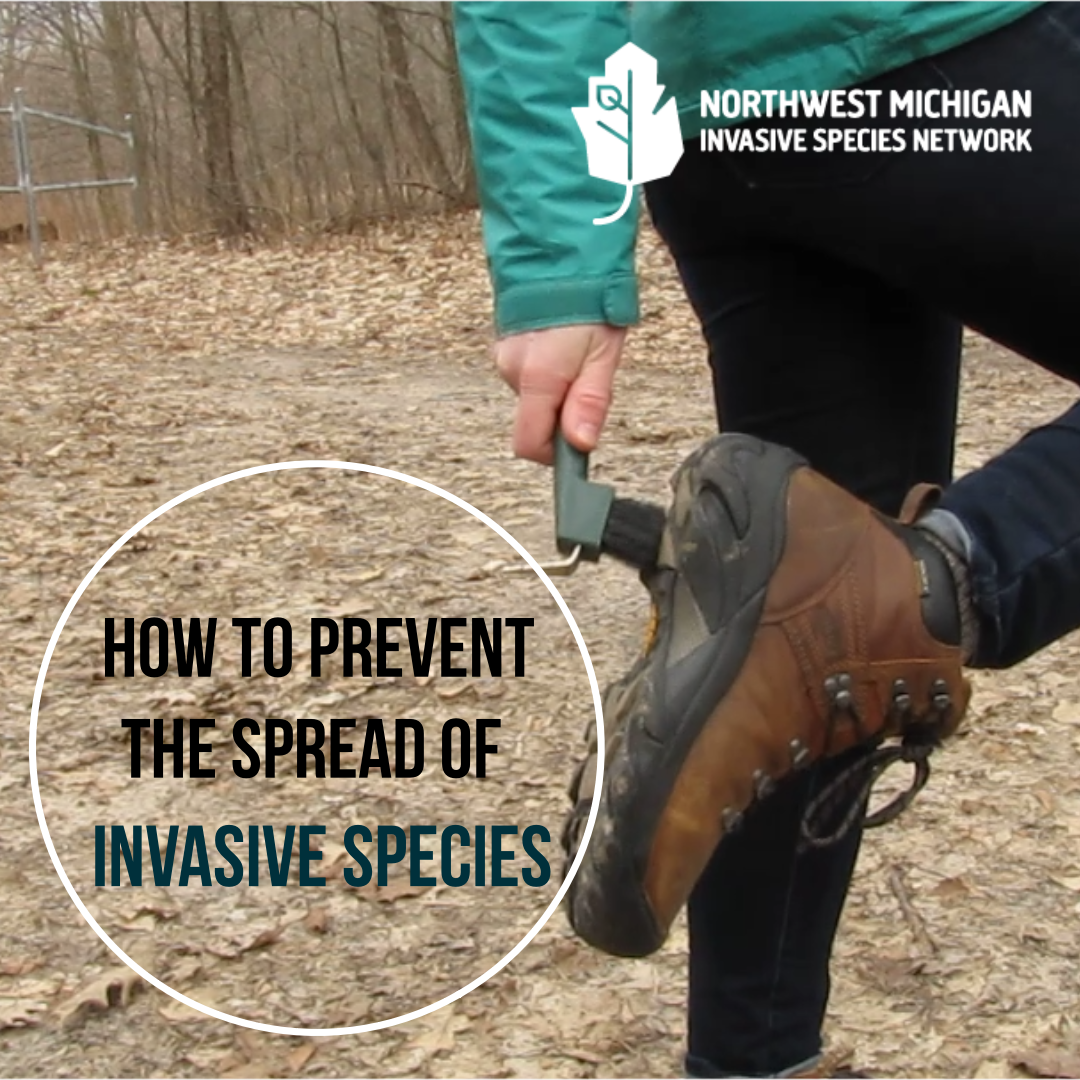 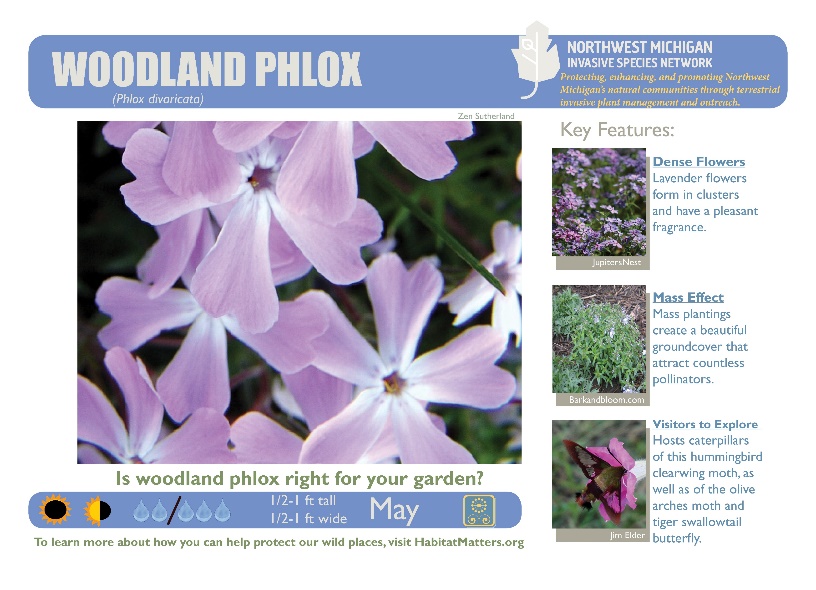 Resources – What do YOU want?
Doorhangers
Plan Before You Plant Brochures/other GBB items
Boot brushes
ISN rack cards
Native Plant Signs
Tentatively planning on a spring order
Contact us or visit website for full list
Field Guides
We are down to one box…
Order more “as is” or revamp?
Currently missing some species after reprioritization
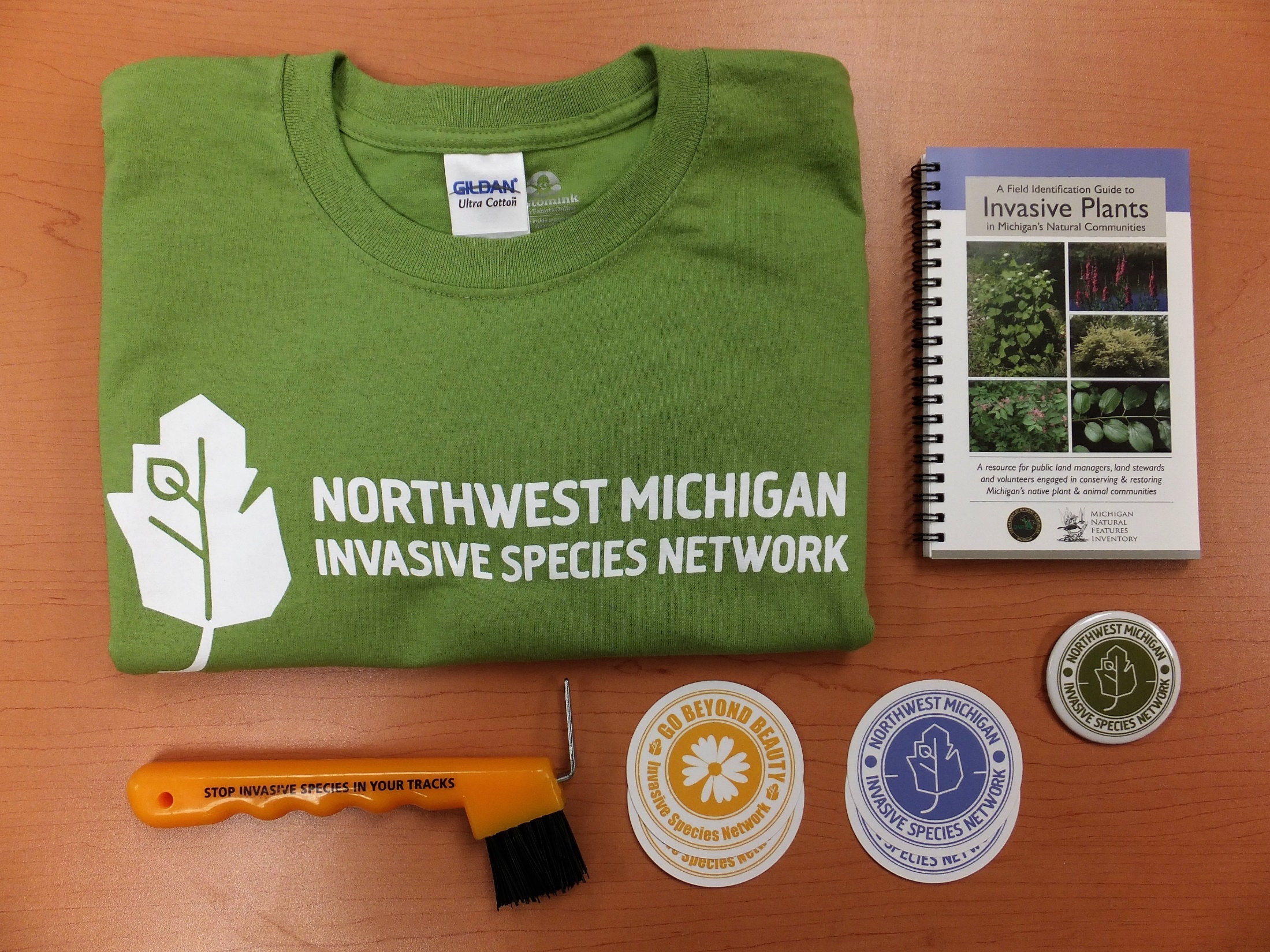 Looking Ahead…What’s Next?
Planning on another “virtual and distant” year…
Winter website revamp – make resources more accessible
Virtual presentations/trainings
Ongoing social media presence/Enewsletter
Facebook, Instagram, and Twitter
Japanese Barberry Trade-up Days
Garlic mustard dumpsters
Socially distant workbees
Garlic mustard and baby’s breath
Increase video resources
Treatment how-to, more ID videos, etc.
Take the 2021 Outreach Survey!
www.HabitatMatters.org
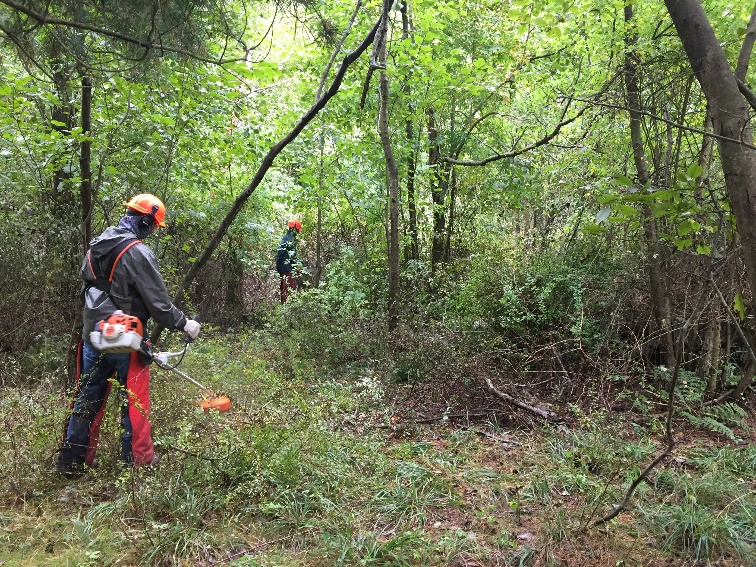 ISN Management Efforts 2020
~Contractors at work~
Over 250 Acres Treated
Garlic Mustard
Phragmites
Woody Invasives
Places & Partners
Conservancy natural areas & preserves
Multiple Lake Associations
DNR- State Game Area, parks, & state forest
Work is still going!
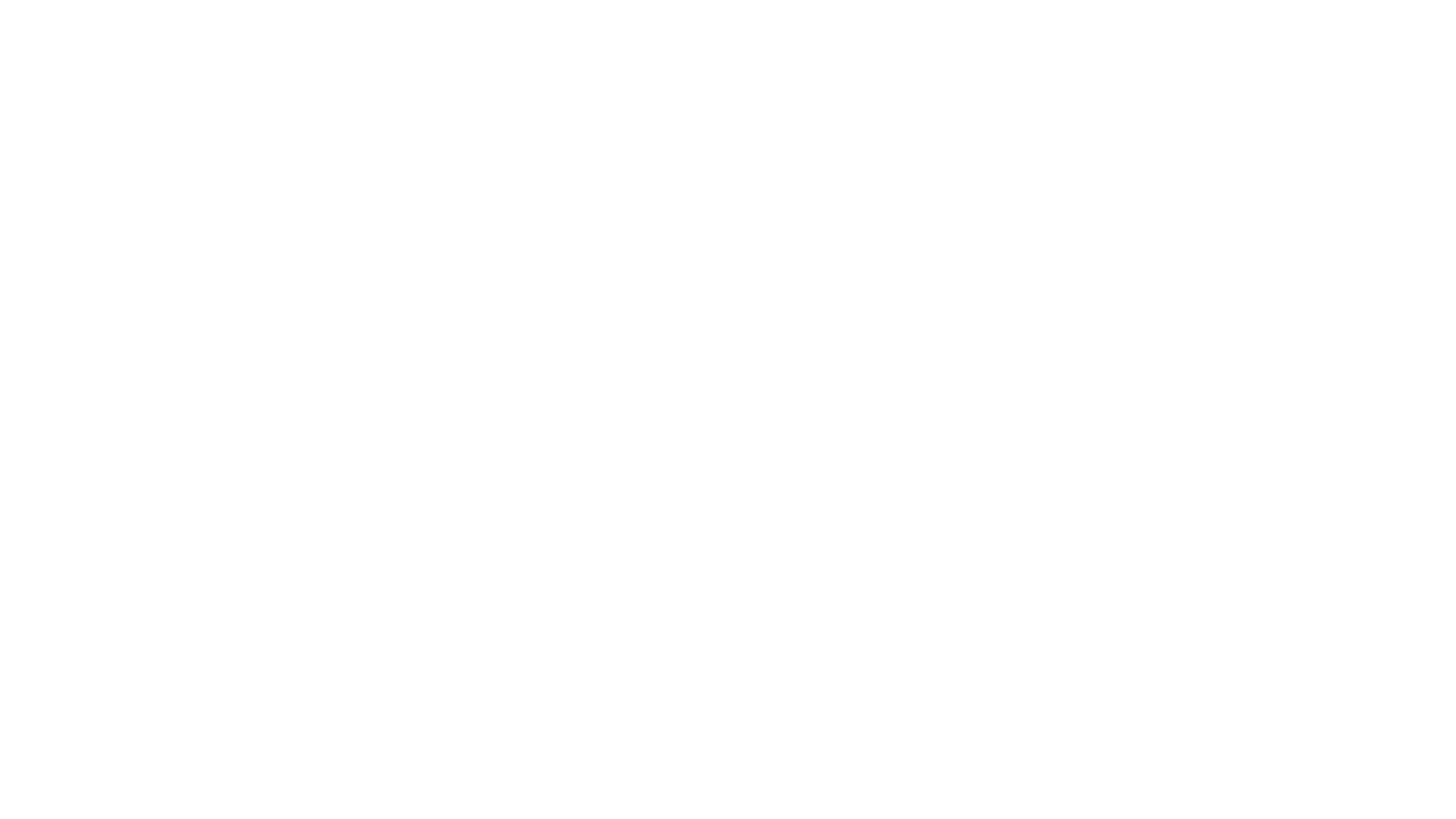 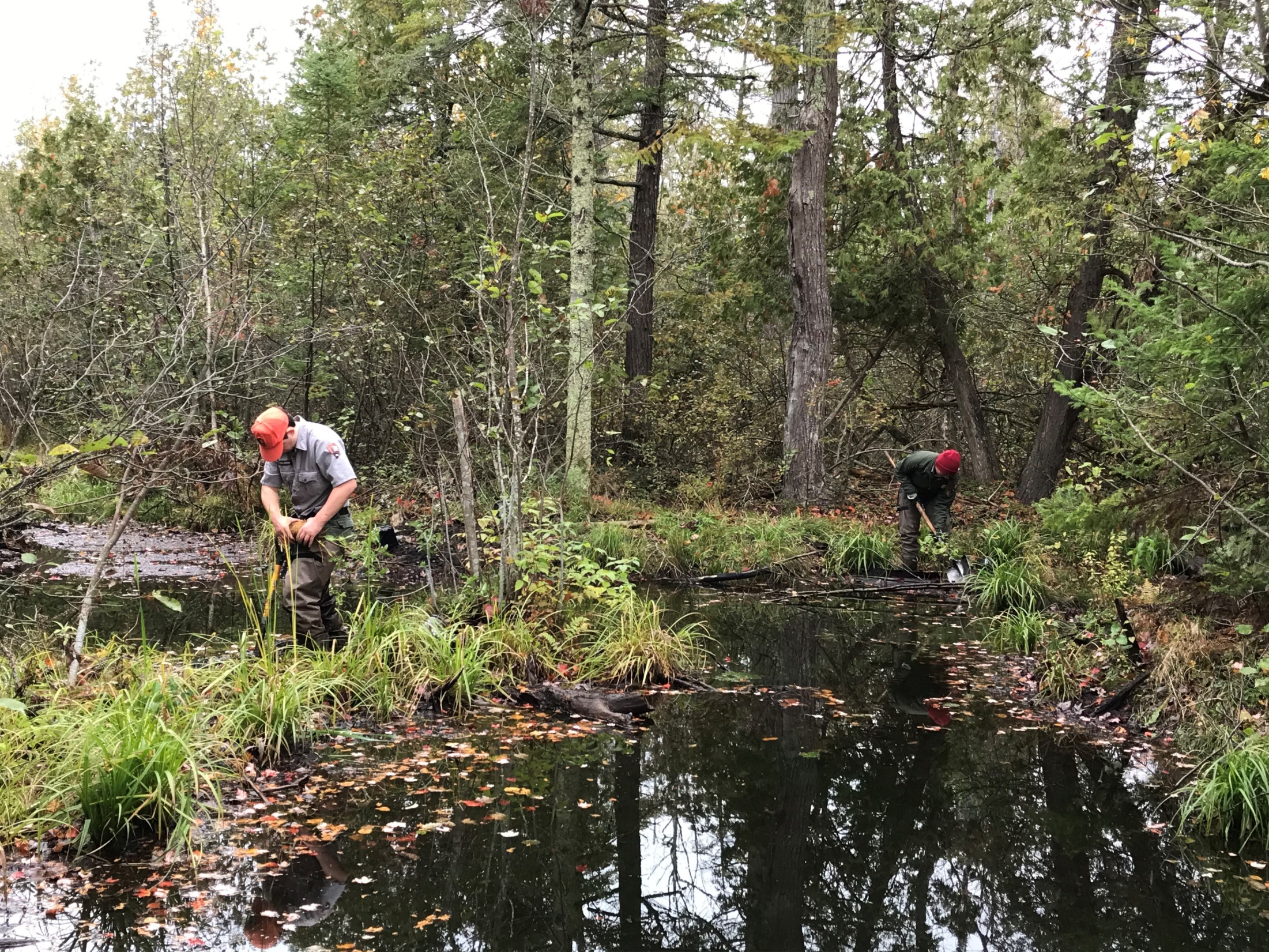 Restoration 2020
Focused on areas of previous treatment OR areas at high risk of invasion a “plus”
25 different species, 30 acres restored!

Provided Seedlings to Multiple Partner Projects:
GTCD Parklands 
Grand Traverse Regional Land Conservancy
Leelanau Conservancy
Sleeping Bear
Bootbrush Stations
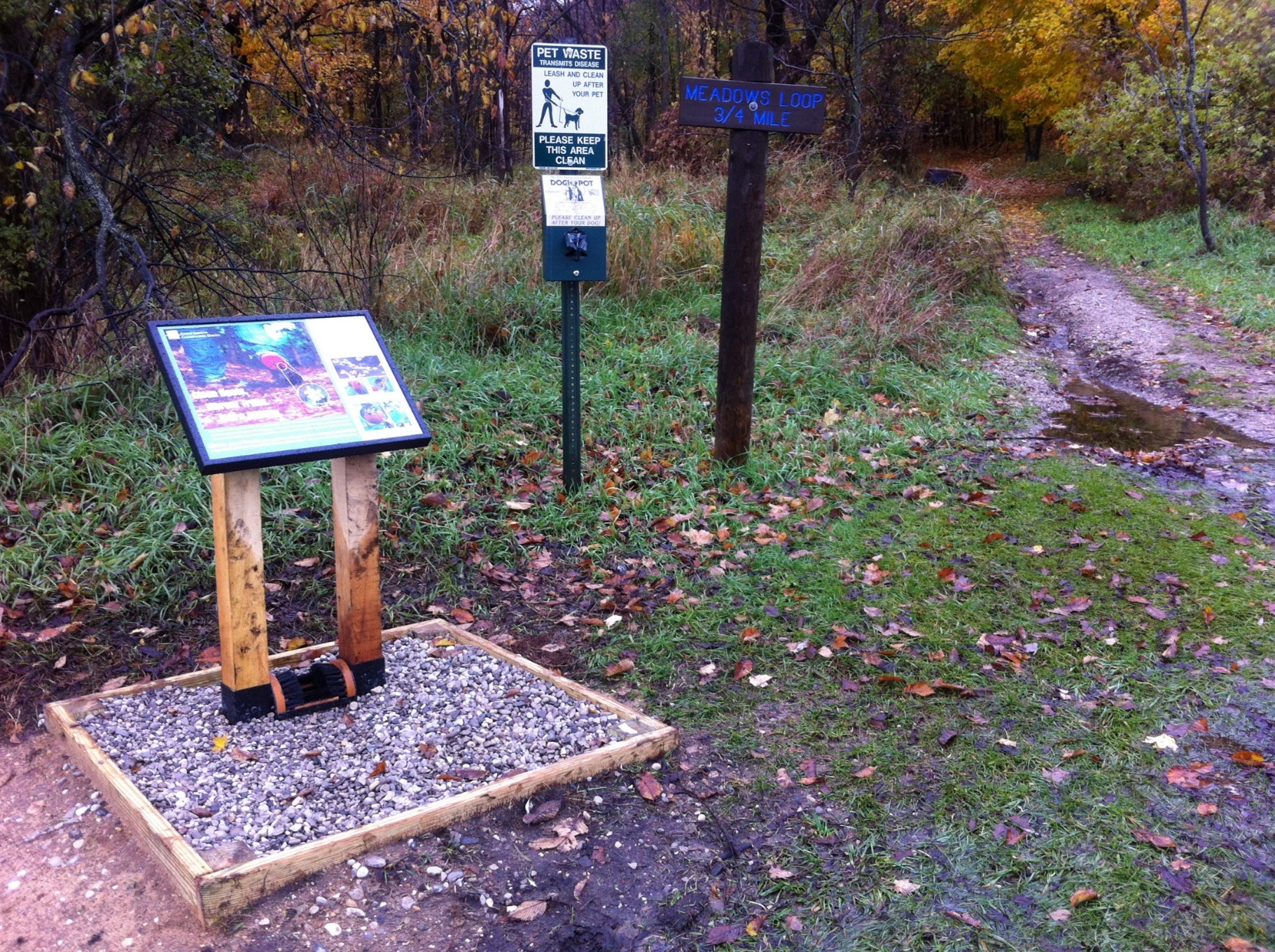 Sign, station, brush, lumber, $100 cost-share ($300 value)
Only a handful left!
Space on sign for logo sticker
Need gravel, concrete, screws & installation/assembly  
Upgrade or mini-station:  scrub brush, cable, & keeper ($20)
Play Clean Go has smaller signs
“Field” Season 2020
Really didn’t get started until August but…
Still treated over 250 sites
Treated 170 acres
37 new sites
Already have 9 new sites for treatment next year (and still sending more permissions!)
Treated two new species this year “giant Chinese silvergrass, Miscanthus “giganteus) and Chinese yam (population discovered 2019)
Looking to maybe do some more woody invasives treatments the next couple of months
Since we didn’t have a crew, here’s this picture of Fields hiding in the bittersweet.
HWA Update
We’re getting money for this!
That’s about all we know for sure right now. 
Current ideas:
HWA landowner survey request is still open
Hopefully hiring on a seasonal for part time (30 hour/week)
Possibly helping Mason county do some detection surveys
Training landowners of small properties to watch their own trees and report data to us (or Eyes on the Forest)
Holding a webinar for private landowners to survey their trees. 
(Fields hides in bittersweet, but I hide in hemlocks!)
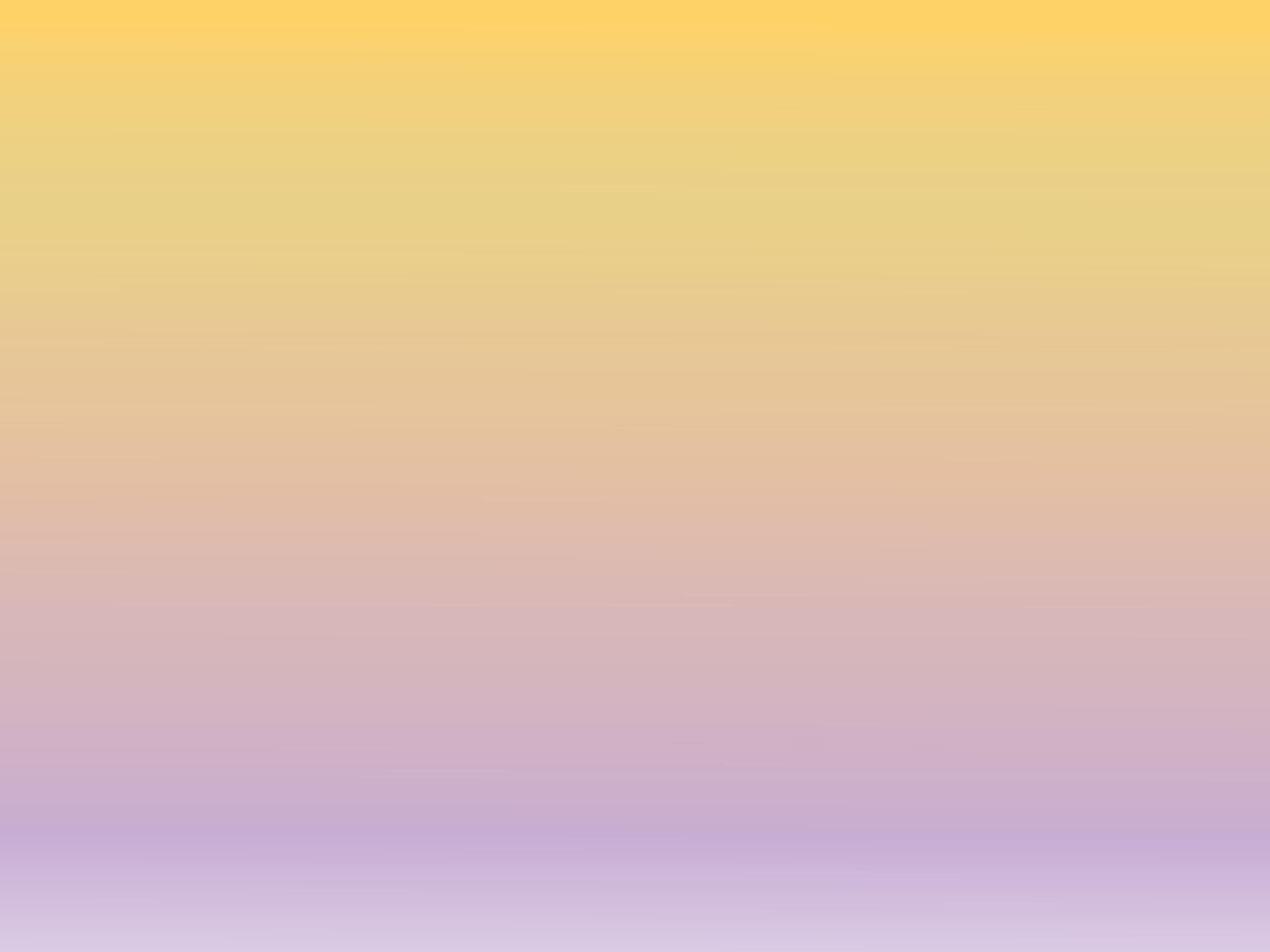 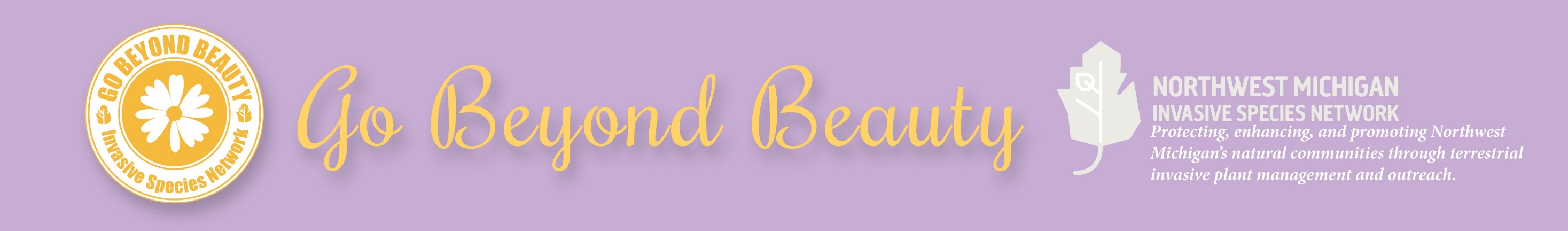 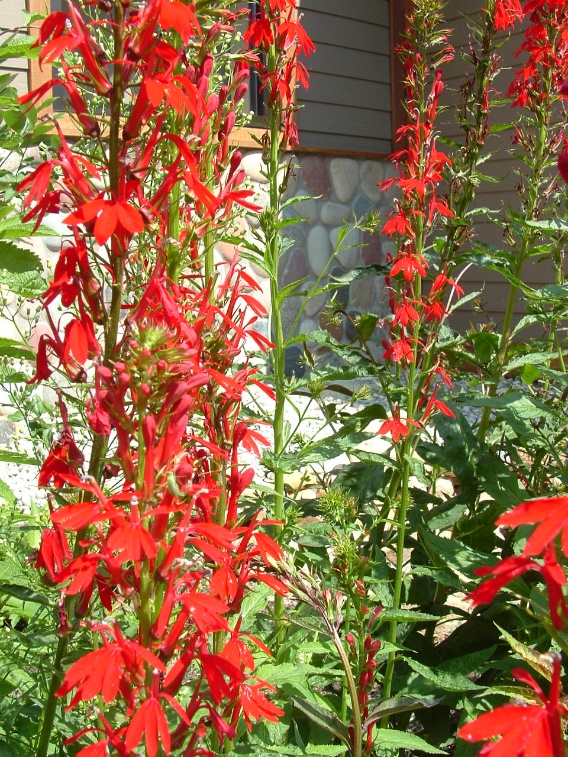 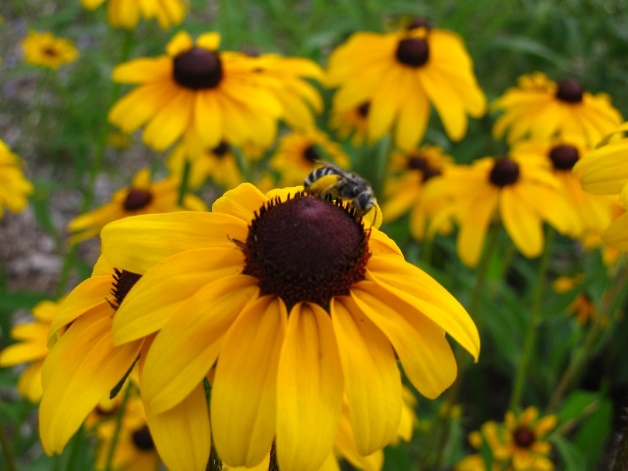 UPDATES…
COVID-19
Go Beyond Beauty Specialist started April September
Unexpected potential benefit - people spending more time at home/in their yards?
Advisory Committee created
Help guide statewide initiative
CISMAs, garden professionals & Stewardship Network
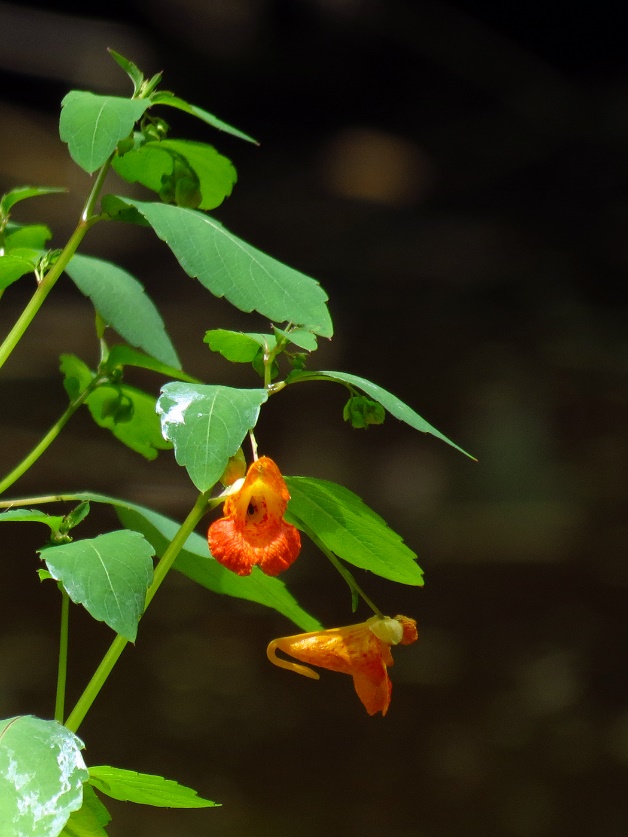 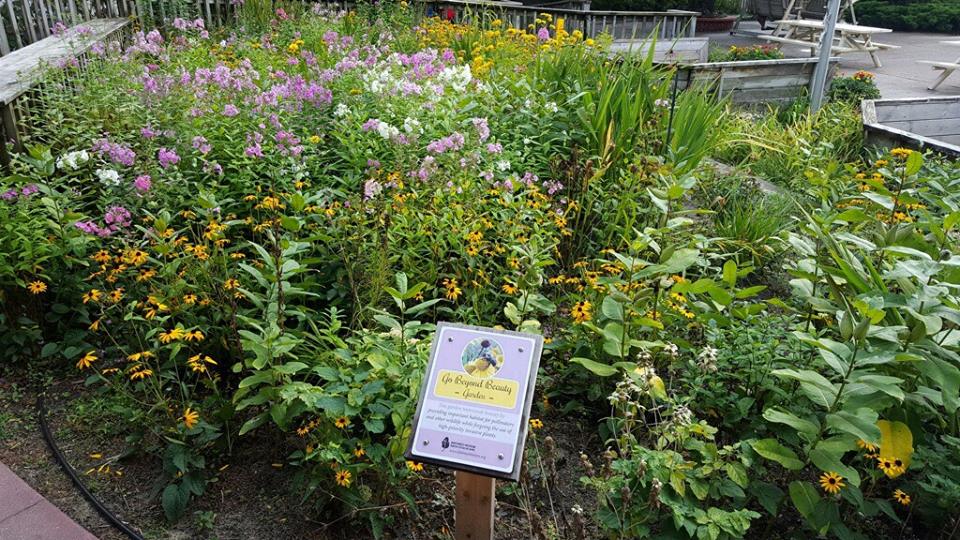 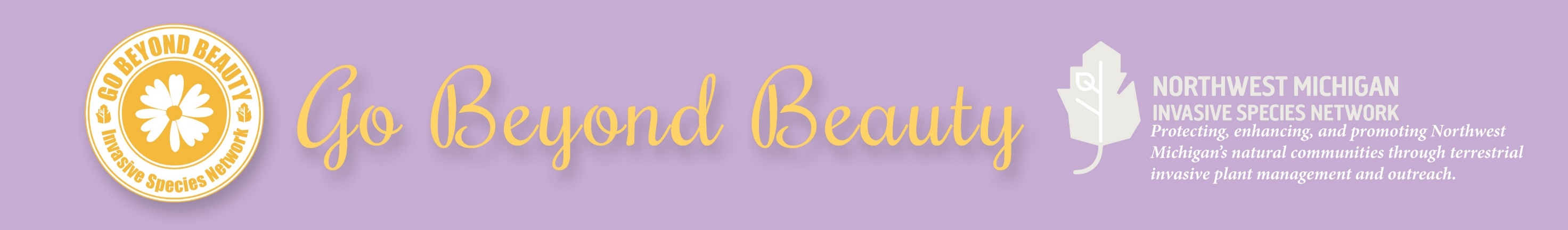 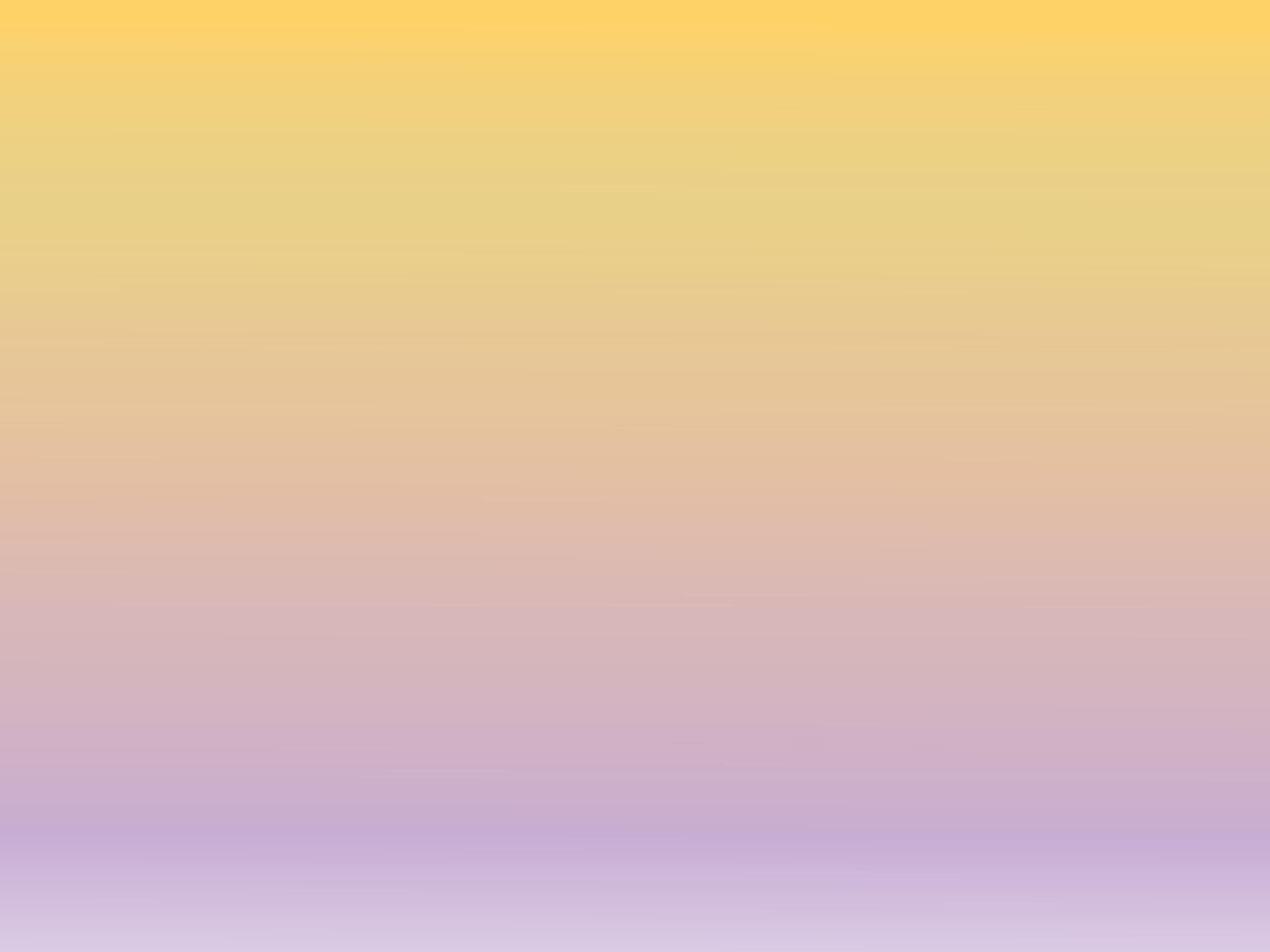 THE 2019 CLUB…
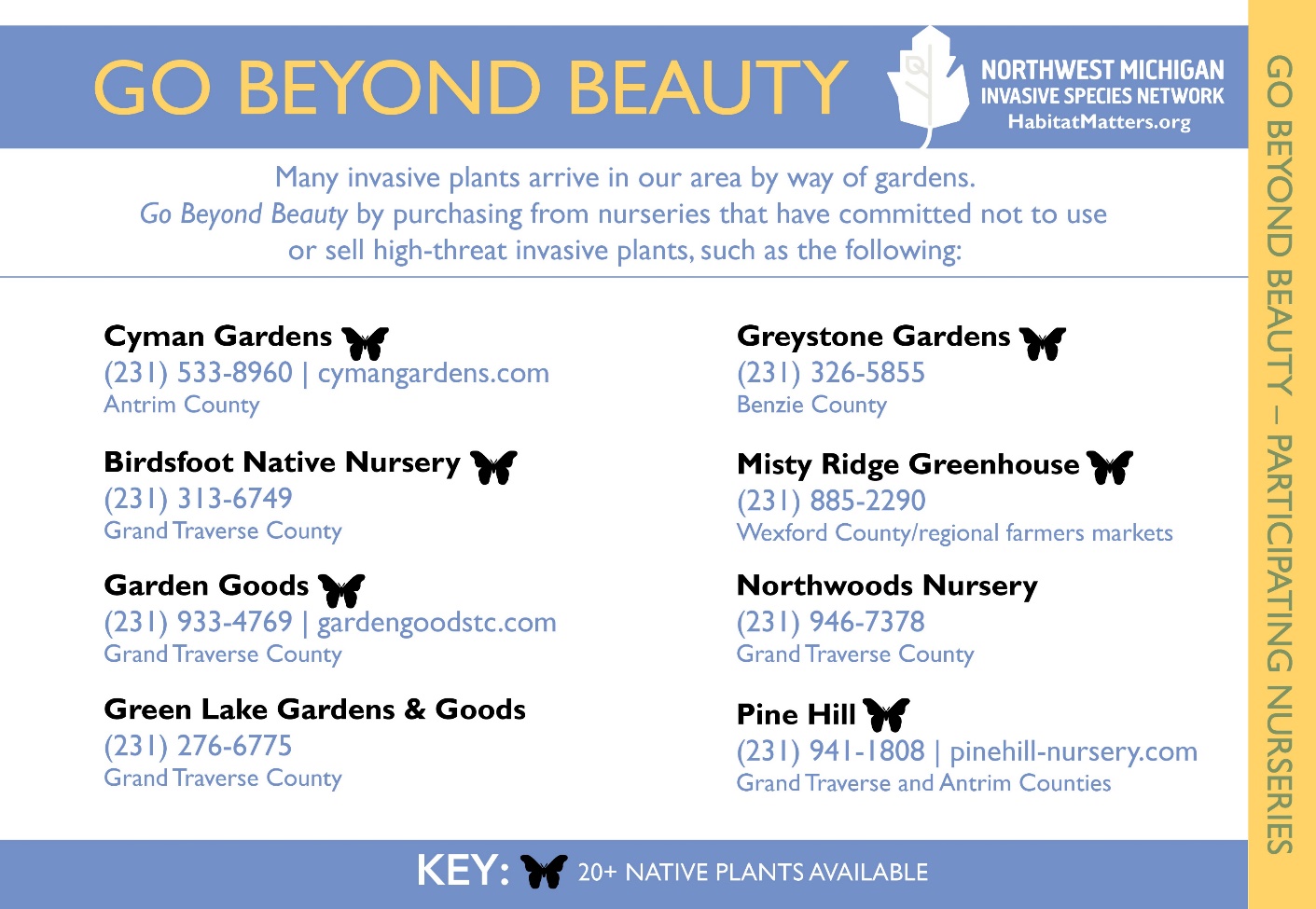 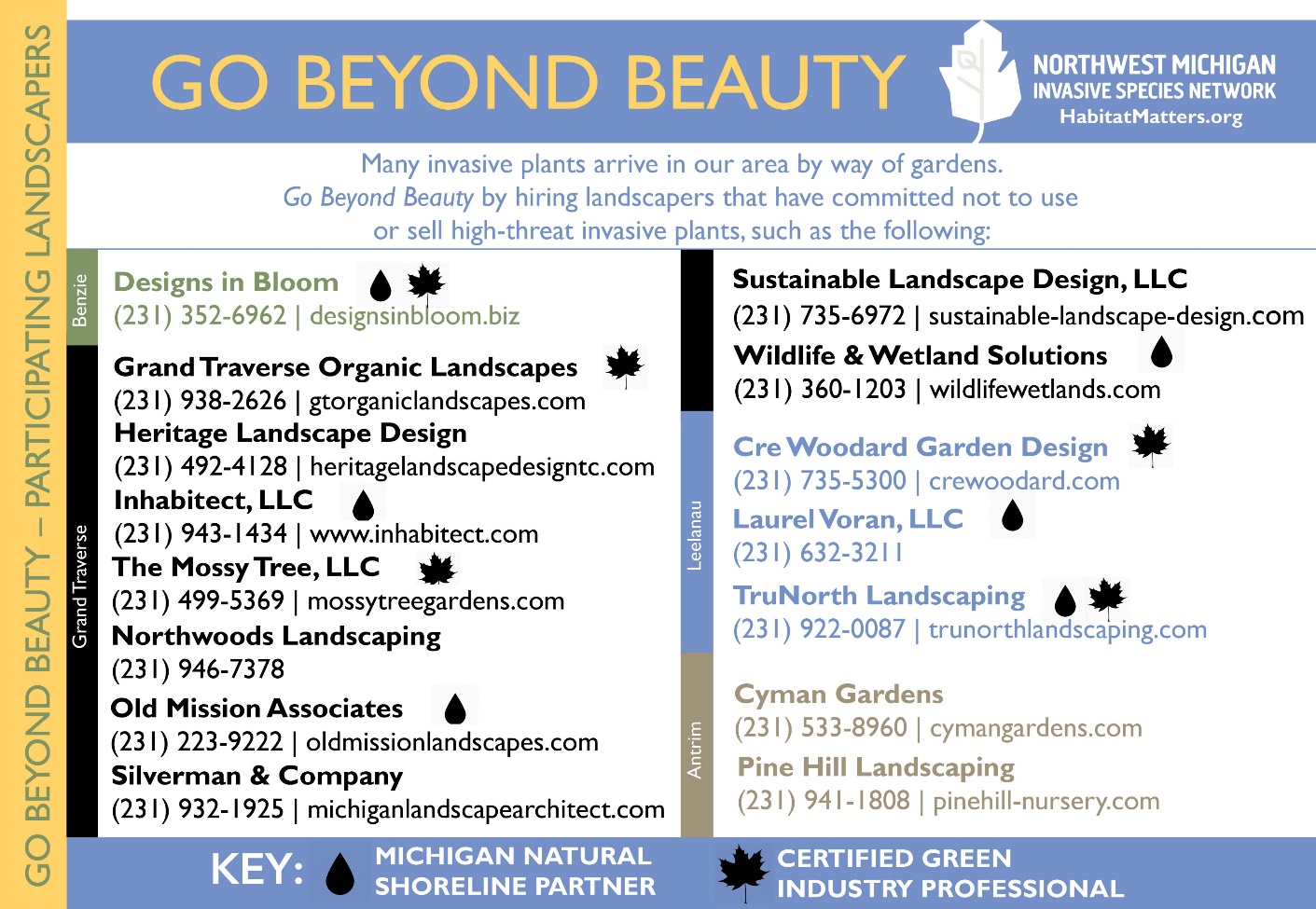 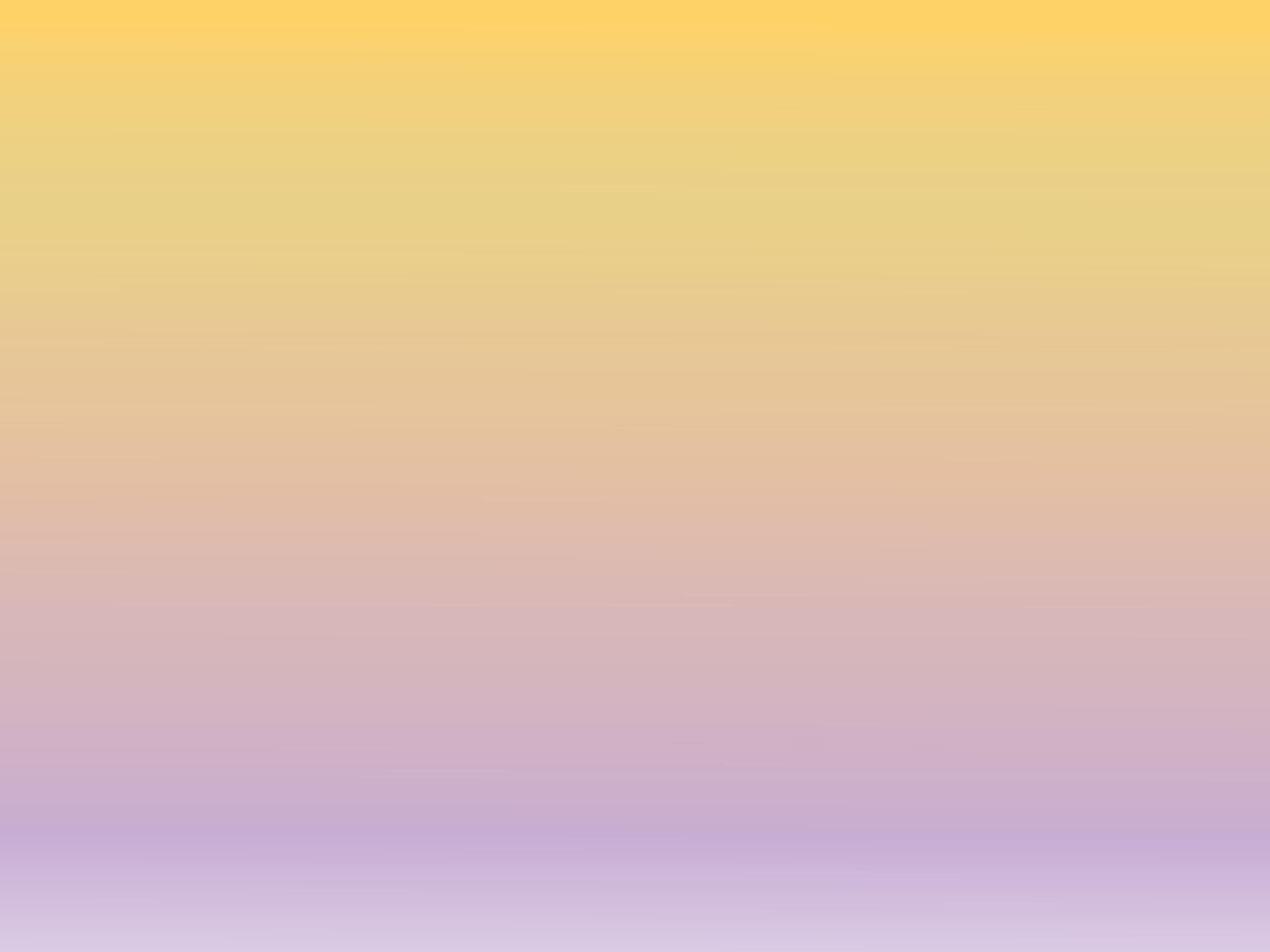 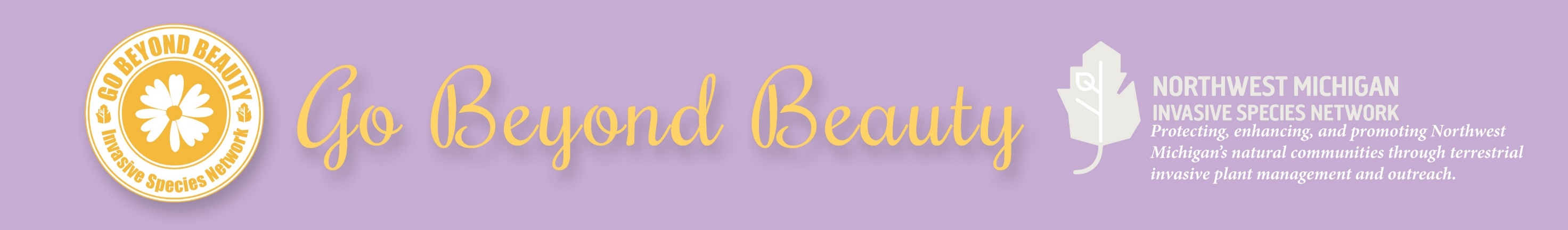 IS JOINED BY…
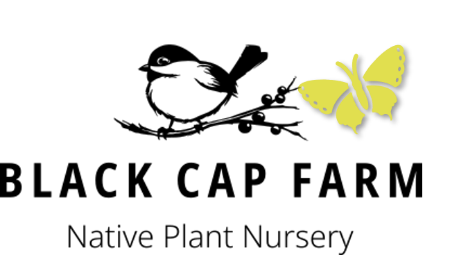 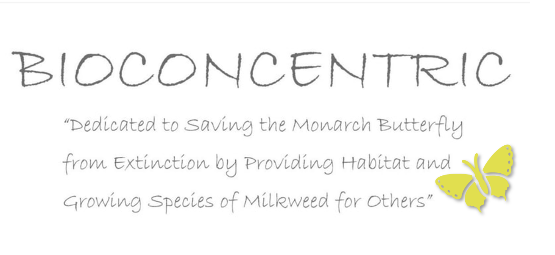 11 New Participants in 2020
2 Nurseries
Both sell 20+ native species
3 Landscaper/Garden Professionals
6 Community Participants
1 Organization
2 Gold Level Participants
54 Participants Total
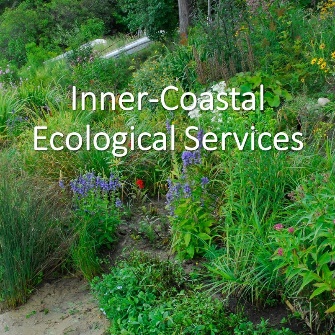 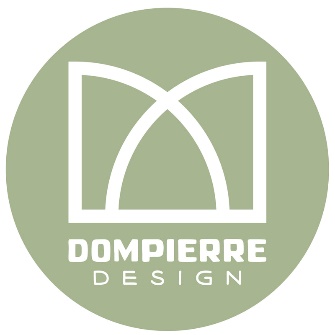 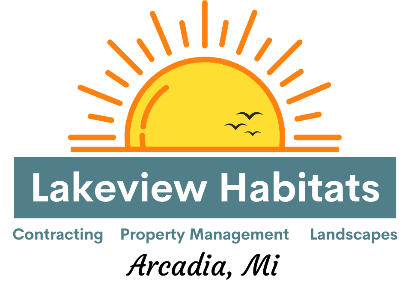 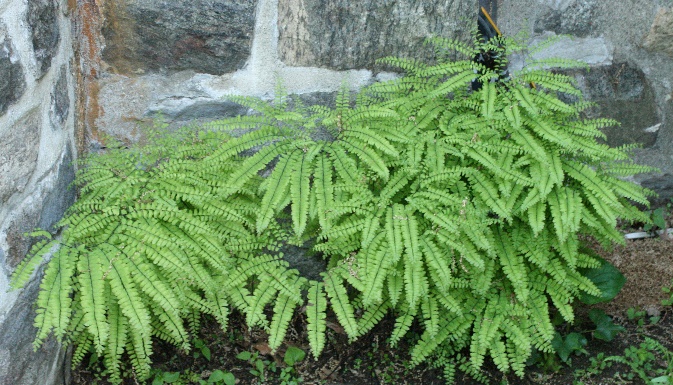 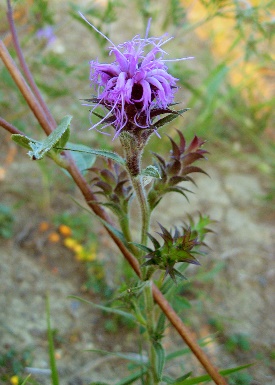 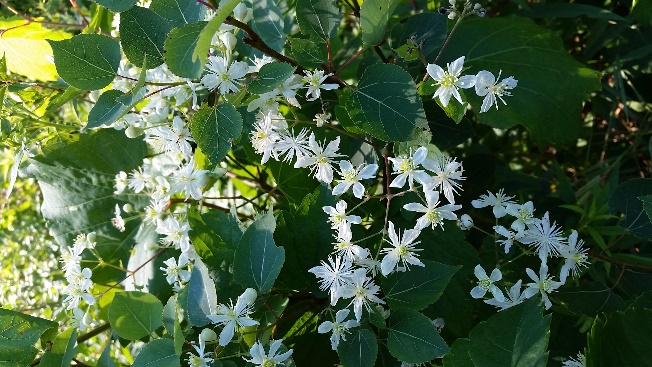 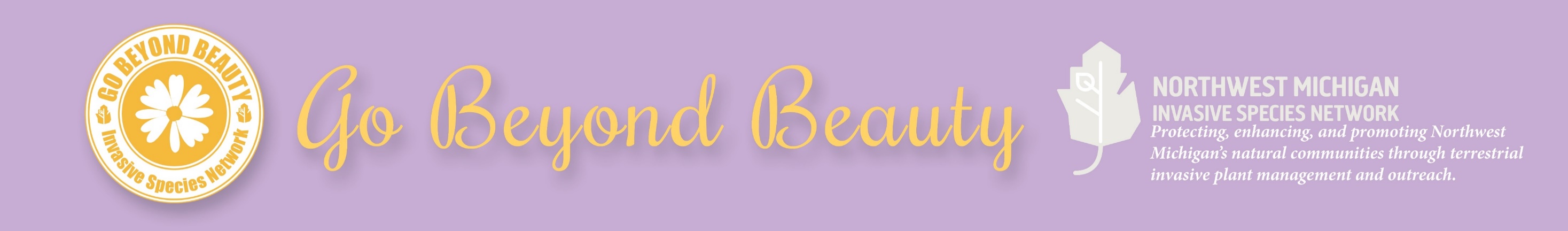 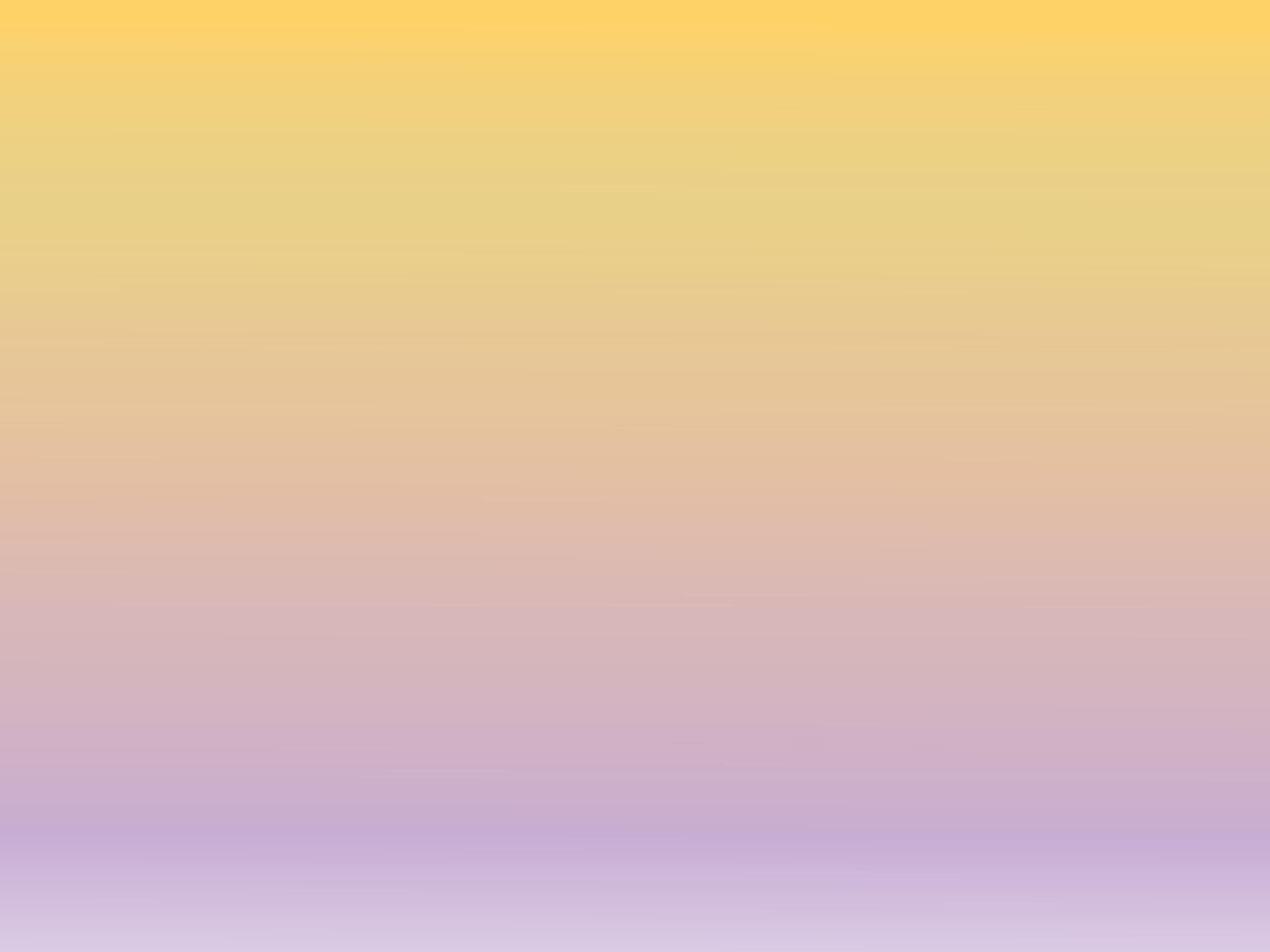 FUTURE PLANS…
Statewide Initiative – Helping Michigan Go Beyond Beauty
Goals
Expand existing program
Establish regional hubs
What it will look like
Year 1: Strengthen program at home
Building relationships
Approach potential hubs
Prepare for statewide expansion
Years 2 & 3: Statewide rollout
Establish & empower regional hubs
Statewide meetings
GBB Spring Meeting TBD
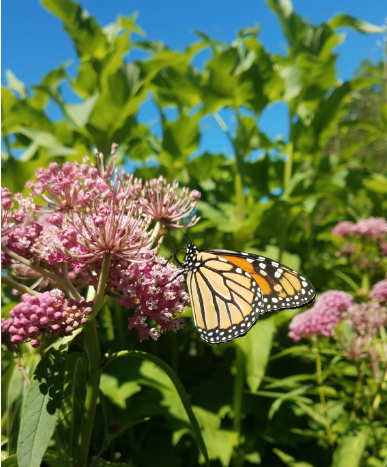 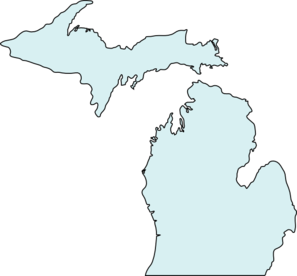 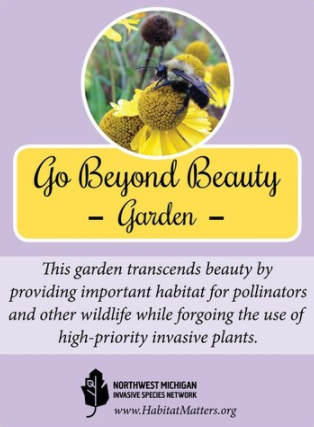 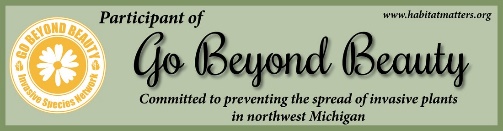 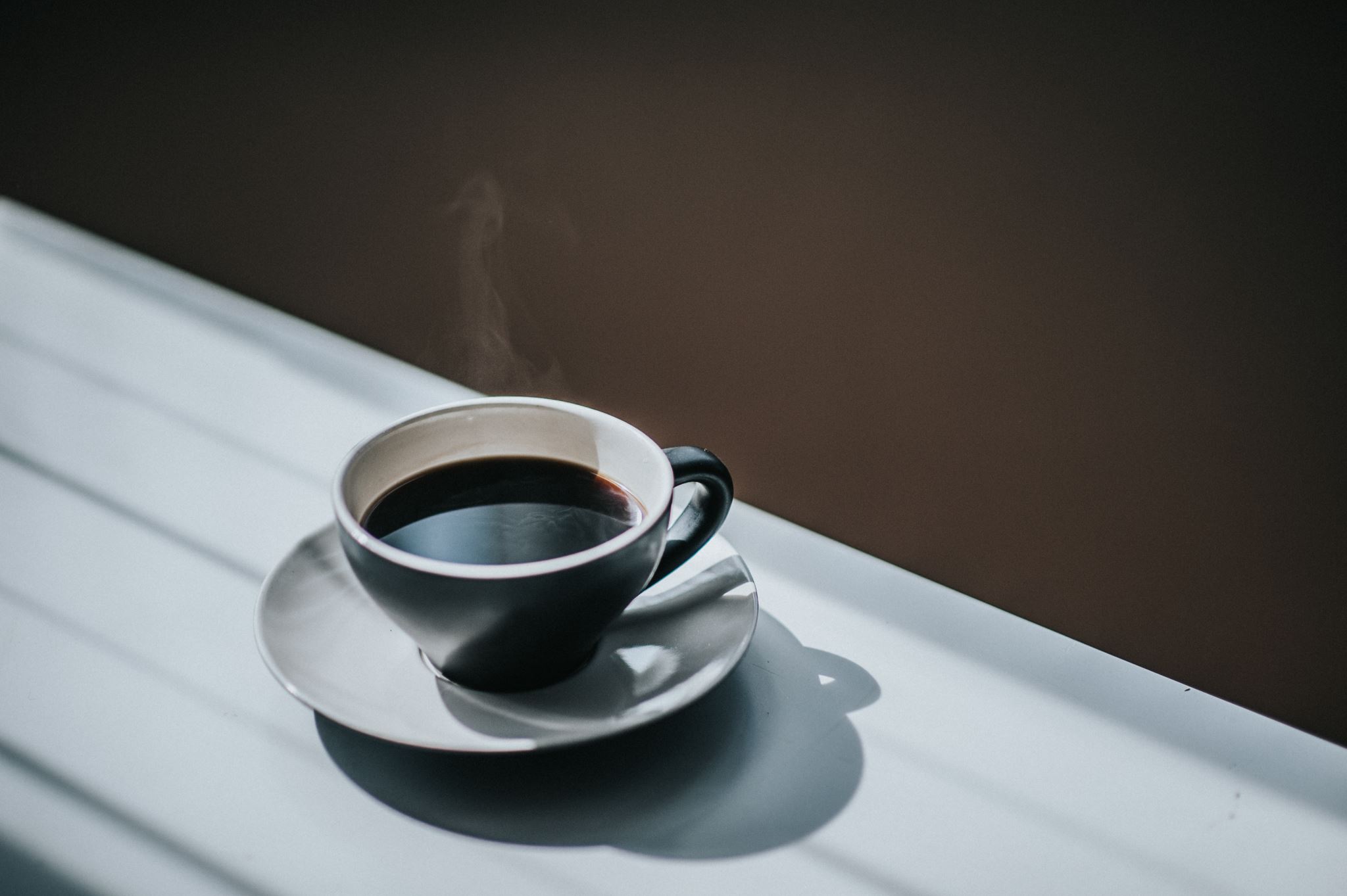 BREAK!
5 minutes

Small group activity next!
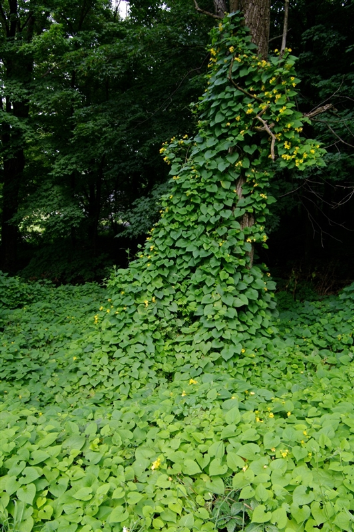 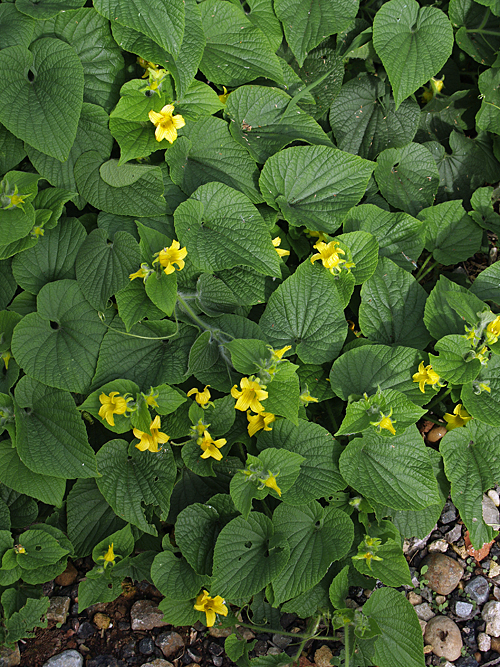 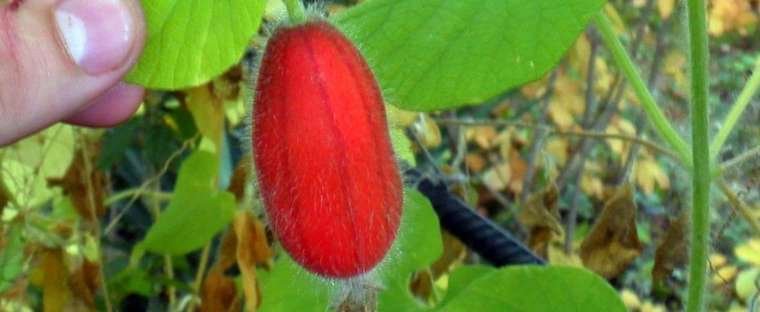 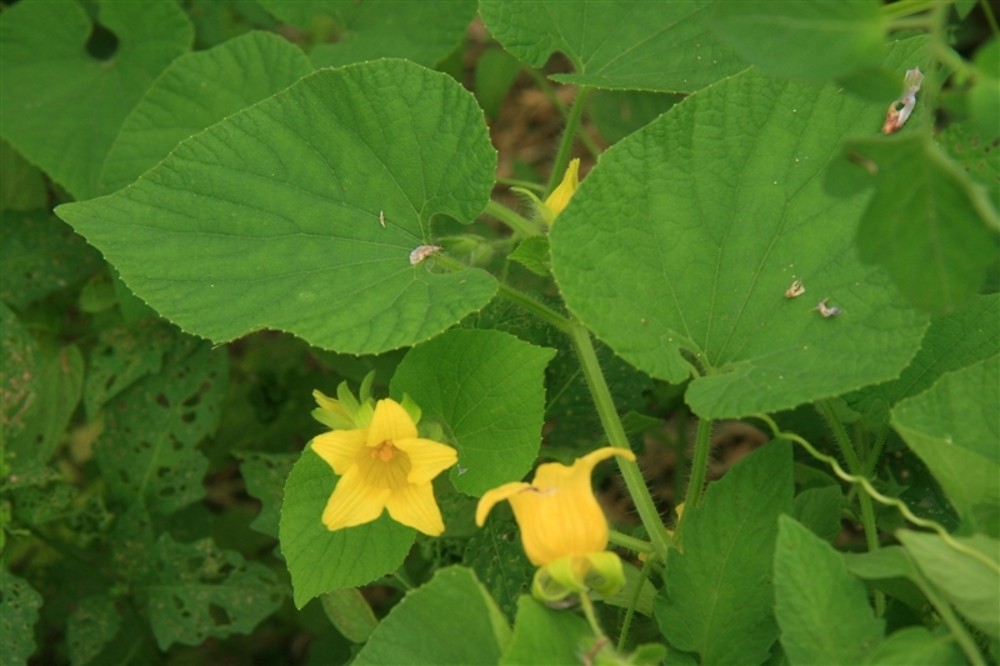 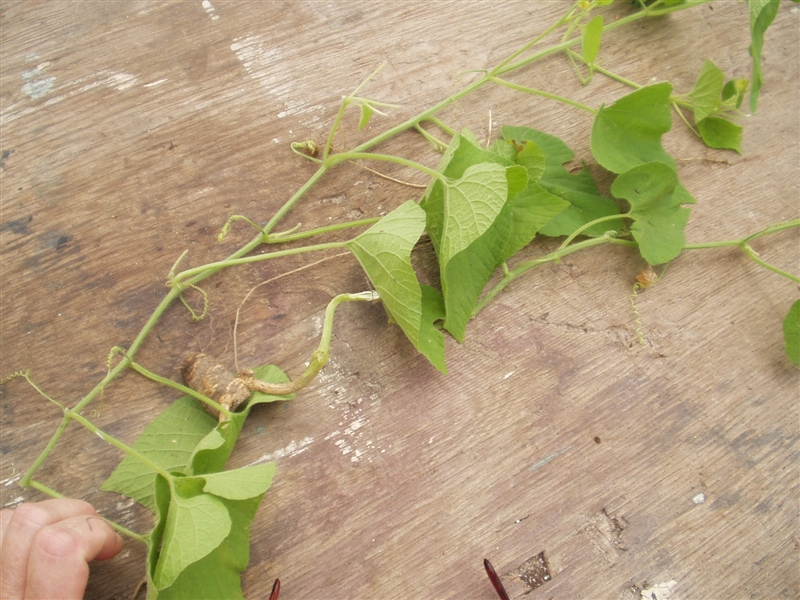 Goldencreeper(Thladiantha dubia)
[Speaker Notes: AKA Manchu tubergourd; found in Washtenaw Co (Matthaei)]
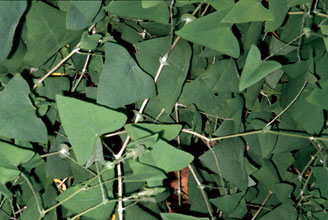 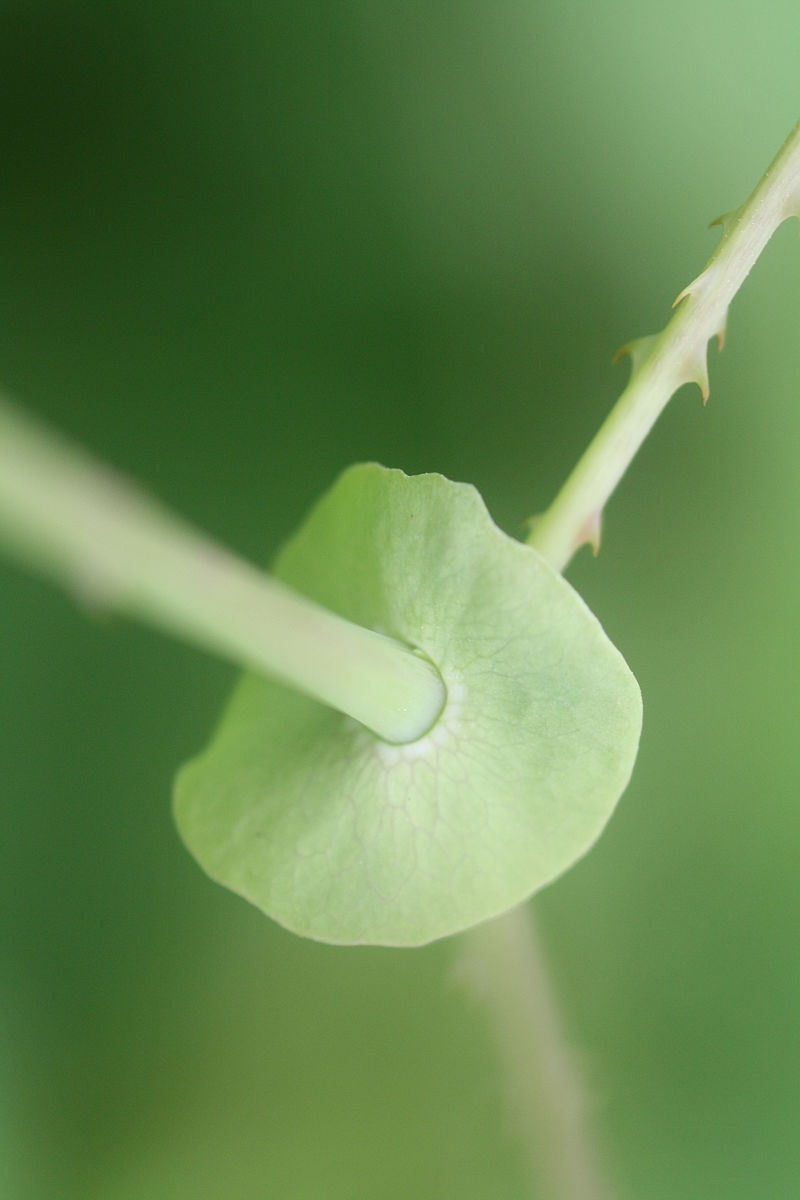 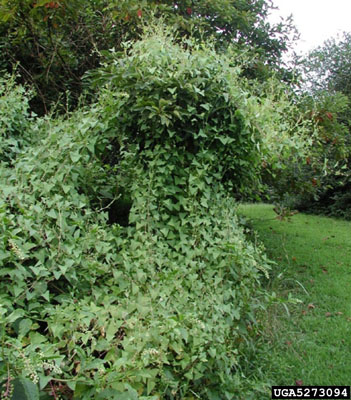 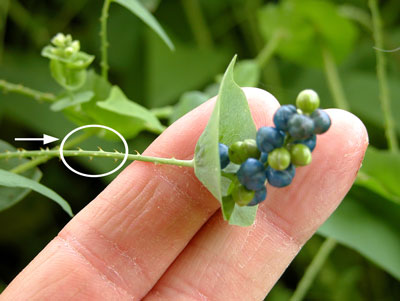 Mile-a-minute weed(Persicaria perfoliata)
[Speaker Notes: AKA devil’s tearthumb, sometimes Polyganum]
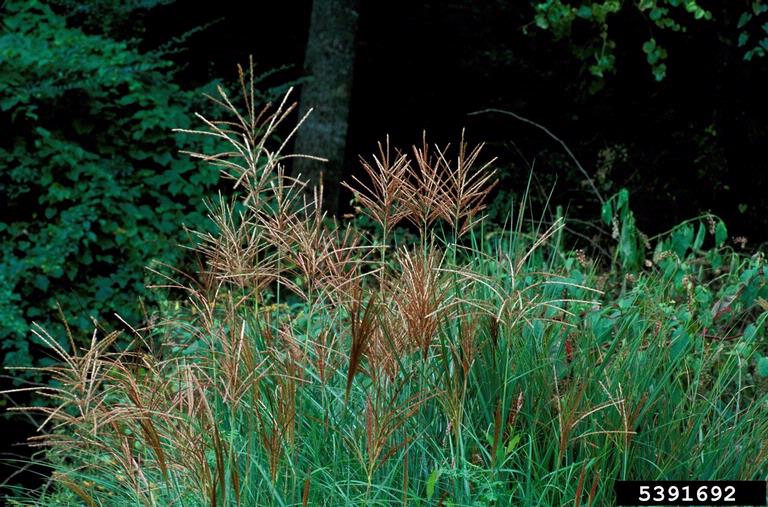 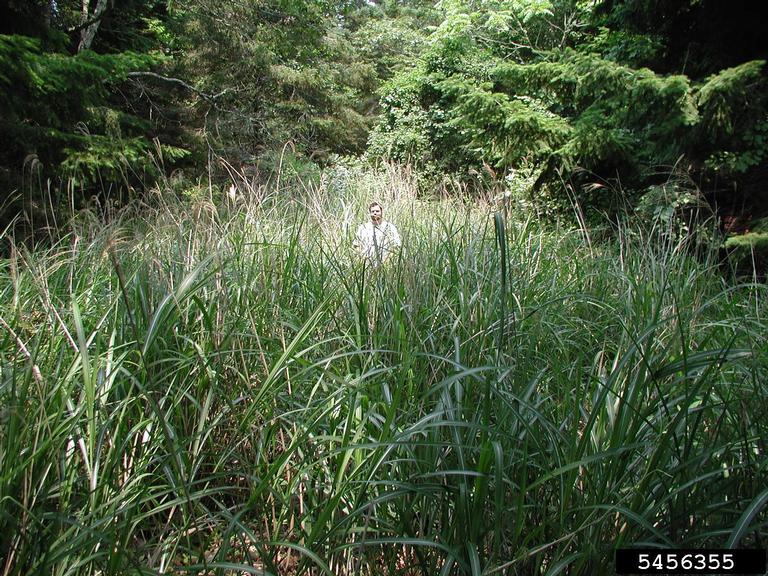 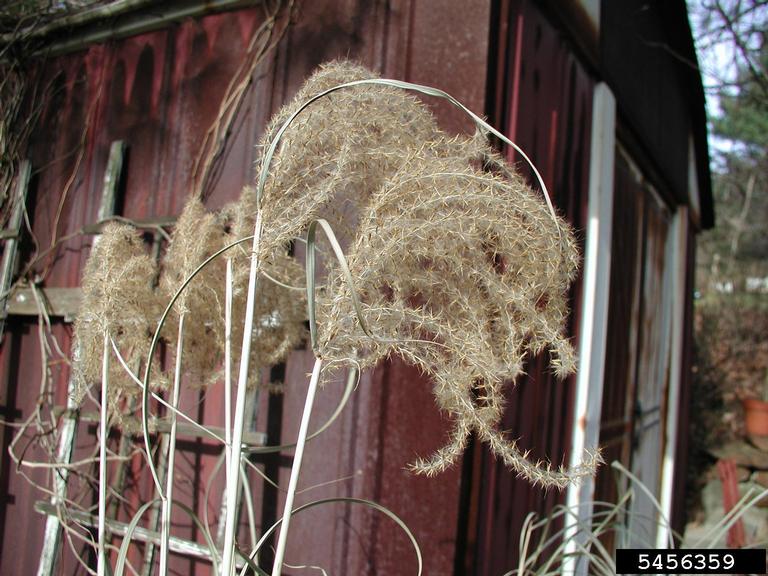 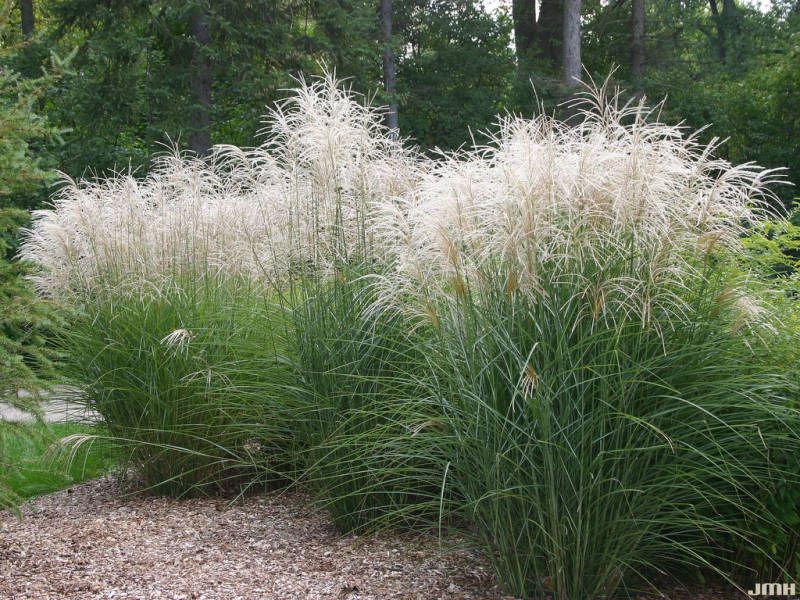 Chinese silvergrass(Miscanthus sinensis)
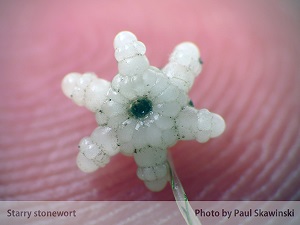 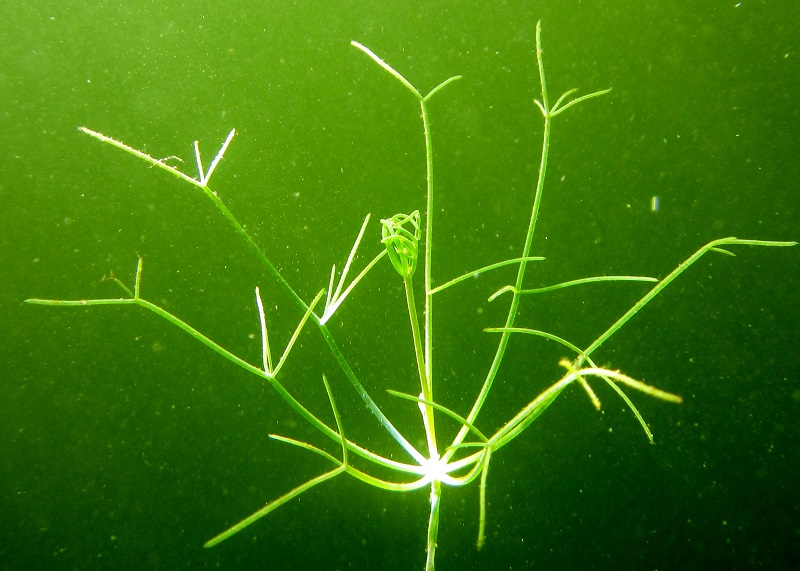 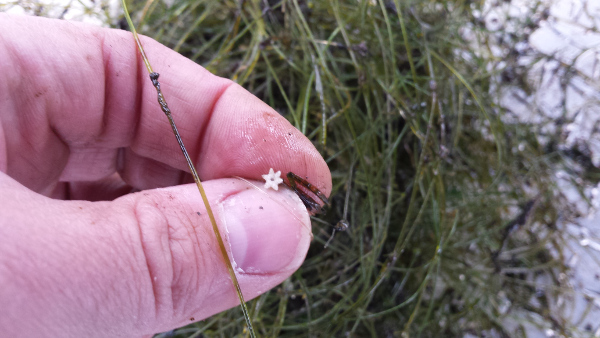 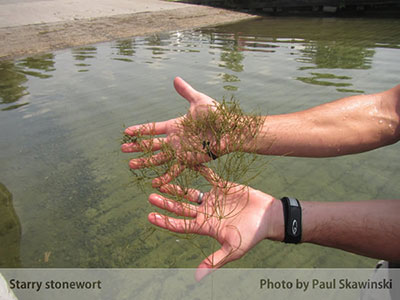 Starry Stonewort(Nitellopsis obtusa)
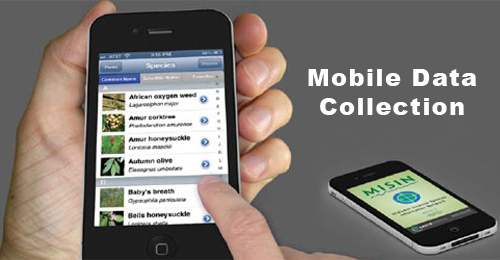 Data submission
Web
App (Apple/Android)
Identification resources
1pg (species information)
Training modules (Tools>>Training modules)
Treatment Tracking
MISINwww.MISIN.msu.edu
Resources Reminder
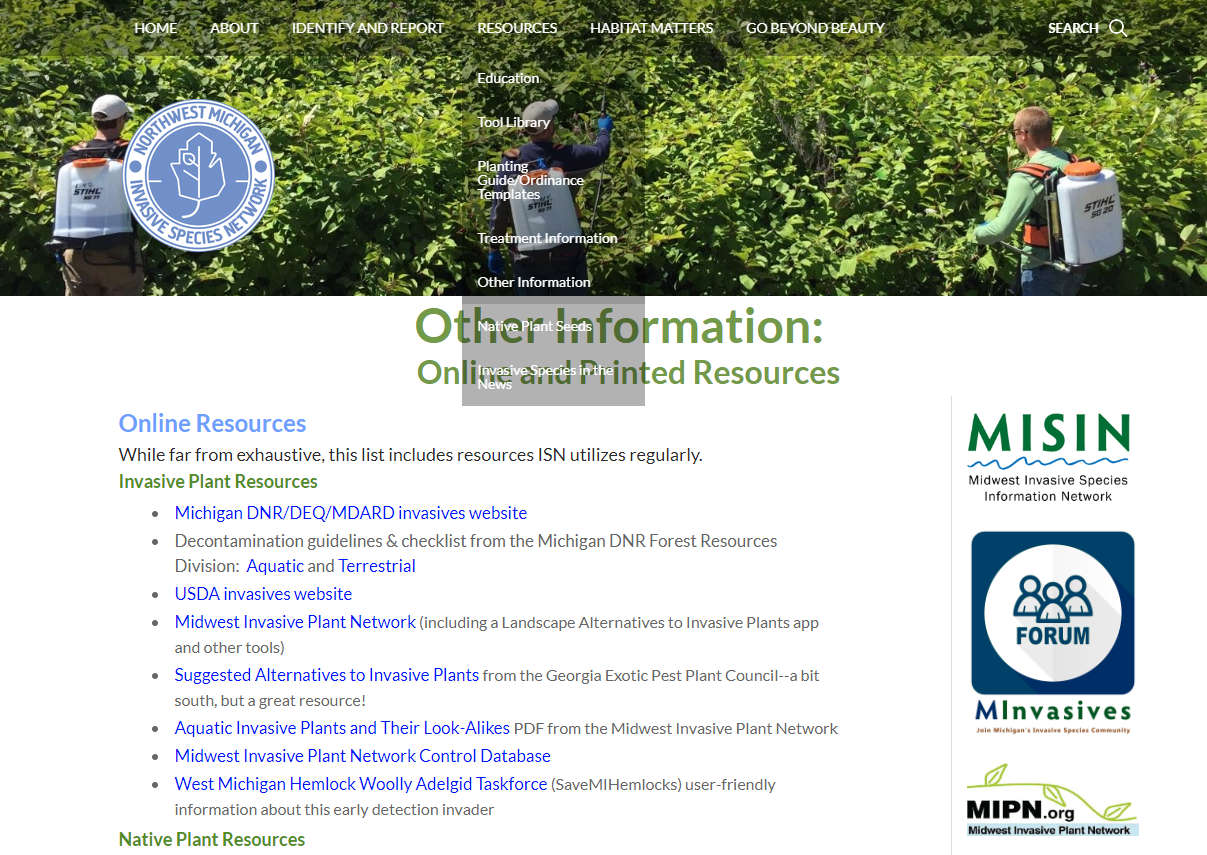 HabitatMatters.org/other-information
Decontamination Protocols
Planting Guides (municipalities)
Print & Online resource lists
MISC Forum (forum.michiganinvasives.org/)
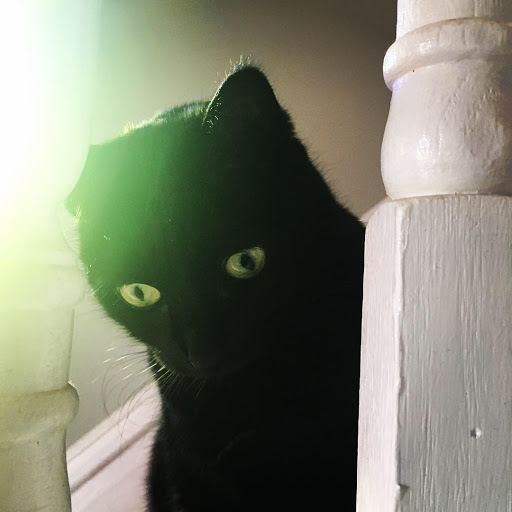 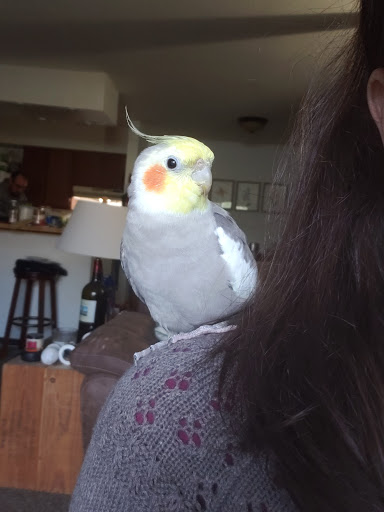 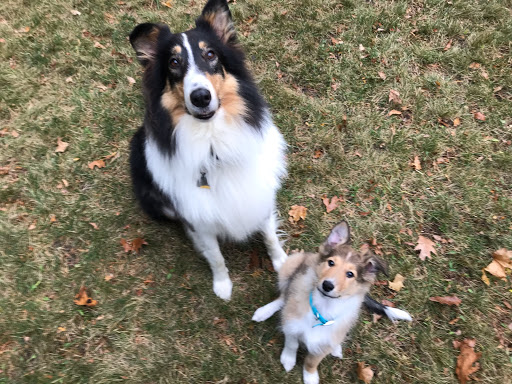 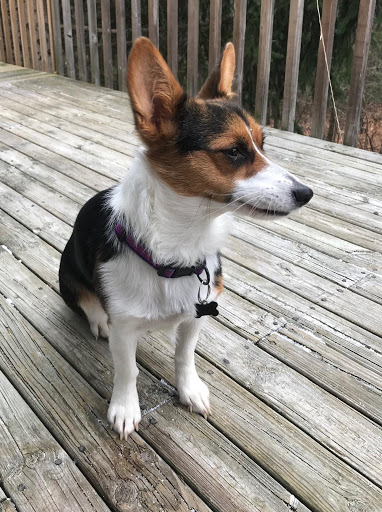 Thistle the Corgi
Finn the Collie
Persephone the Cat
Holly the Collie
Tiberius the Cockatiel
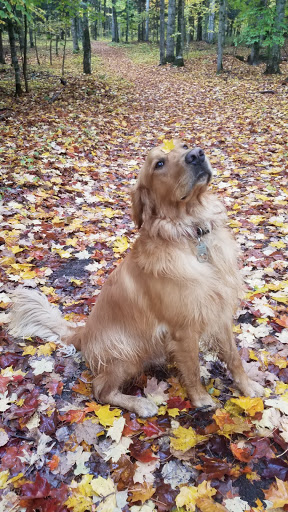 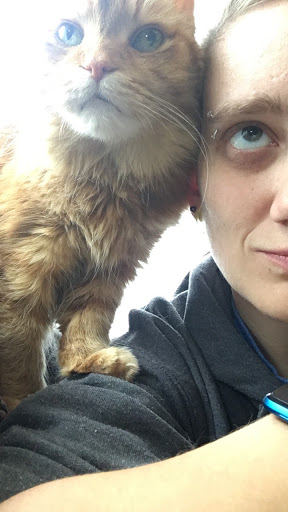 BREAK!
Eamon the Retriever
5 minutes
Sampson the Cat
Grants UpdateCurrent Grants
Fully funded through 2021+
Strongly funded to 2023
USFS CWMA 2019
Treatment, outreach, staff time
USFS CWMA 2020
Staff time, treatment, restoration
Good Neighbor Authority
Treatments/staff time
MISGP 2018 Project
2021 Crew
Treatments, outreach, “leadership in IS work”
MISGP 2019 CISMA
Basic functions, outreach
MISGP 2019 GBB
Strengthen current program
Bring GBB state-wide!
[Speaker Notes: NEEDS UPDATE]
Upcoming Grants
USFS CWMA 2021
MISGP 2020 
HWA subgrant extension
Survey team
Extended dumpsters
Additional species work
Prevention & prioritization
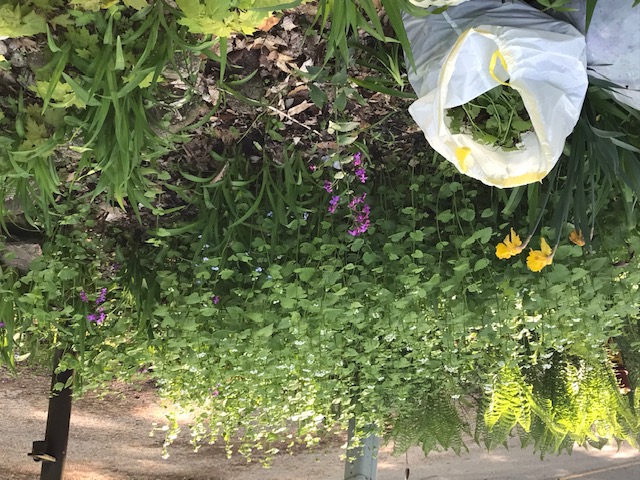 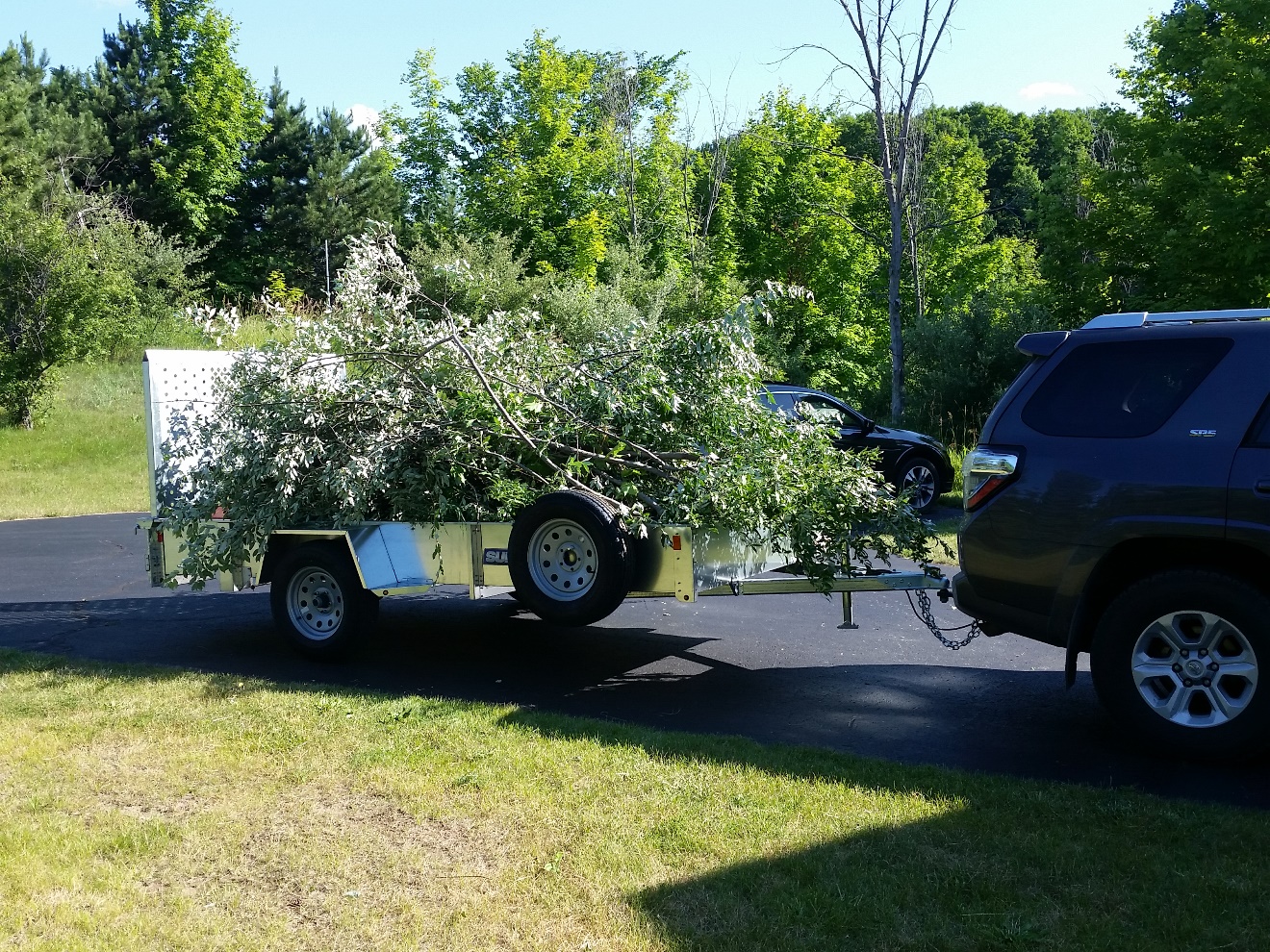 Stephanie Heit
Ted Kraimer
[Speaker Notes: UPDATE]
State-wide & Regional Updates
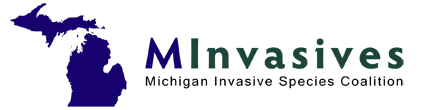 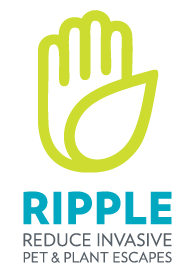 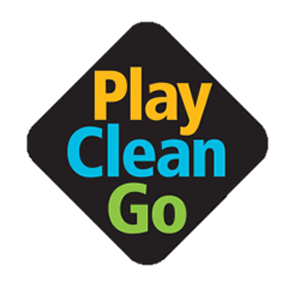 Michigan Invasive Species Coalition
Play, Clean, Go
MIPN & WIGL Collaborative
Local CISMAs
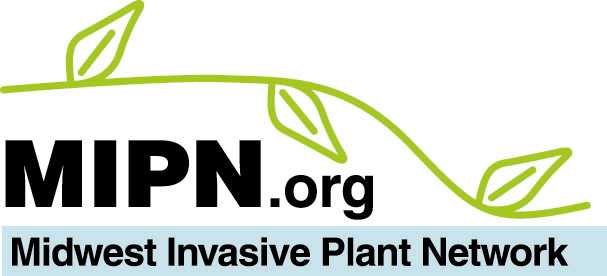 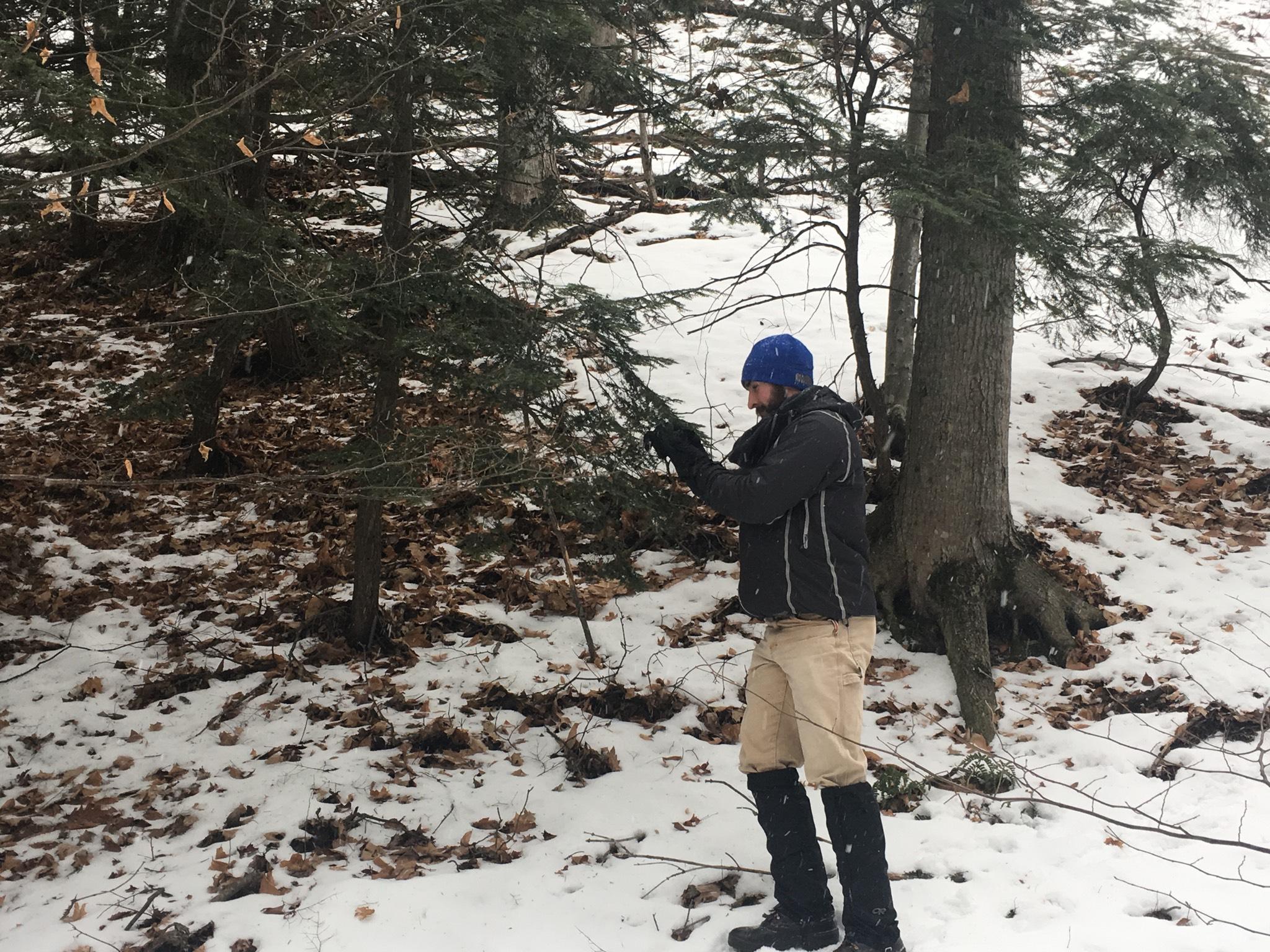 Partner Updates!
2 minutes each, please
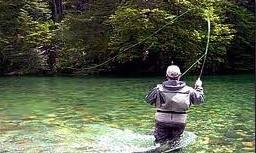 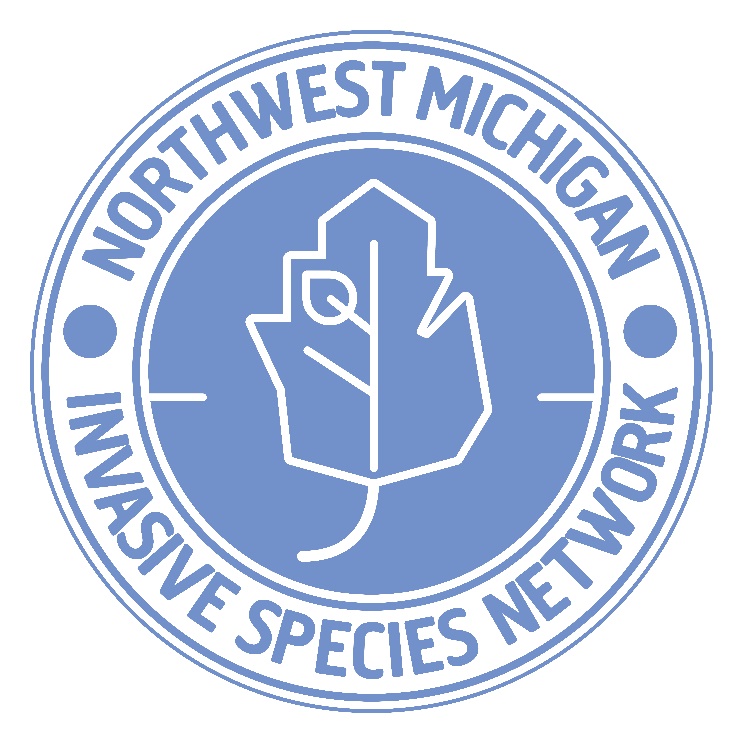 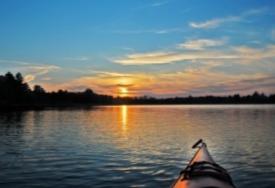 Protecting, enhancing, and promoting Northwest Michigan's natural communities through terrestrial invasive plant management and outreach.
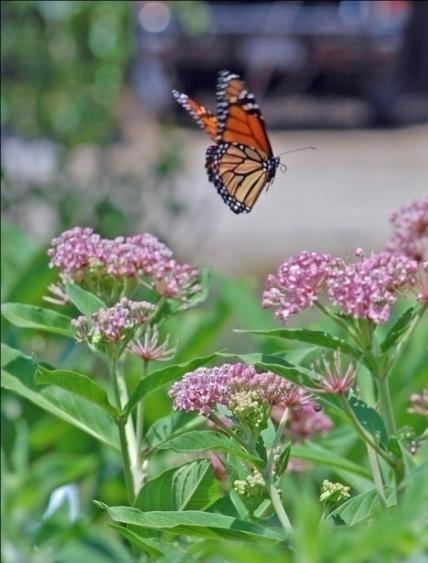 Thank you for coming!